PRINCIPALS OF ACCESS CAVITY PREPARATION
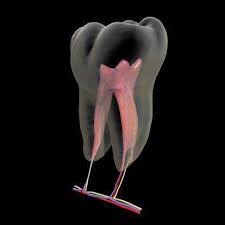 DEFINITION
ACP – DEFINED AS THAT ENDODONTIC CORONAL PREPARATION WHICH ENABLES UNOBSTRUCTED ACCESS TO THE CANAL ORIFICE , A STRAIGHT LINE ACCESS TO THE APICAL FORAMEN, COMPLETE AUTHORITY OVER THE ENLARGING INSTRUMENT AND TO ACCOMMODATE THE FILLING TECHNIQUE
ACCESS  CAVITY
The opening prepared in a tooth to gain entrance to the root canal system for the purpose of cleaning ,shaping and obturating.

                              AAE , Glossary of Endodontics
3
IDEALS OF ENDODONTICS ACCESS
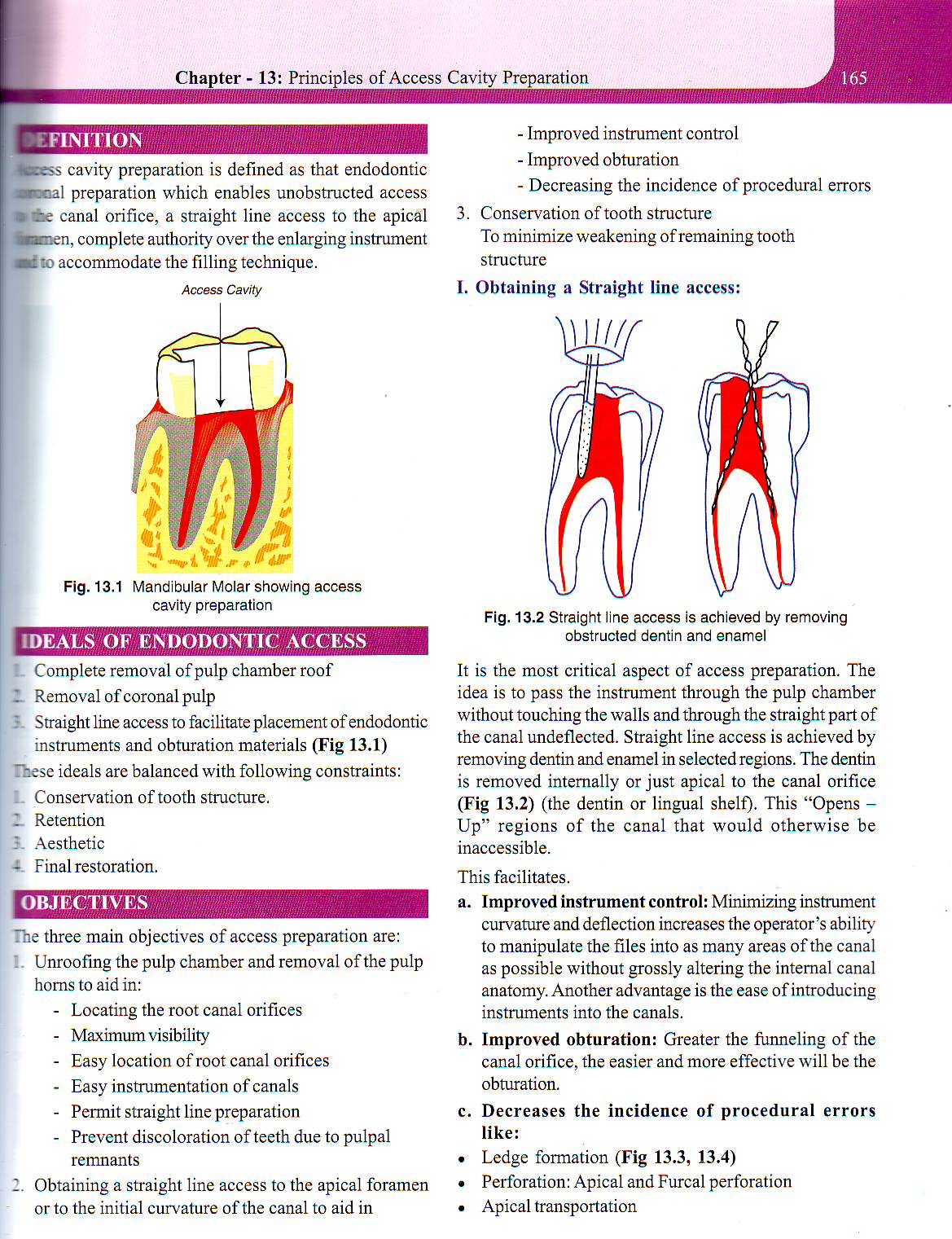 IDEALS ARE BALANCED WITH ……..
OBJECTIVES
1. Unroofing of chamber and exposure of pulp 	horns : help in
Maximum visibility.
Location of canals.
Easy instrumentation of canals
Permits straight line preparation
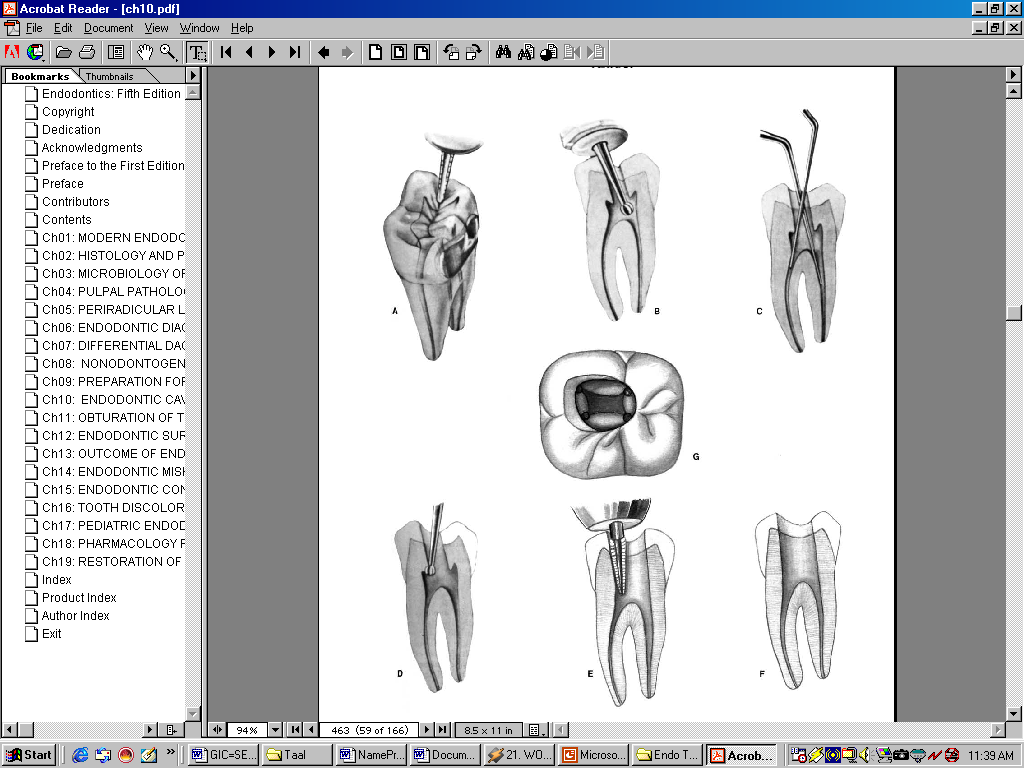 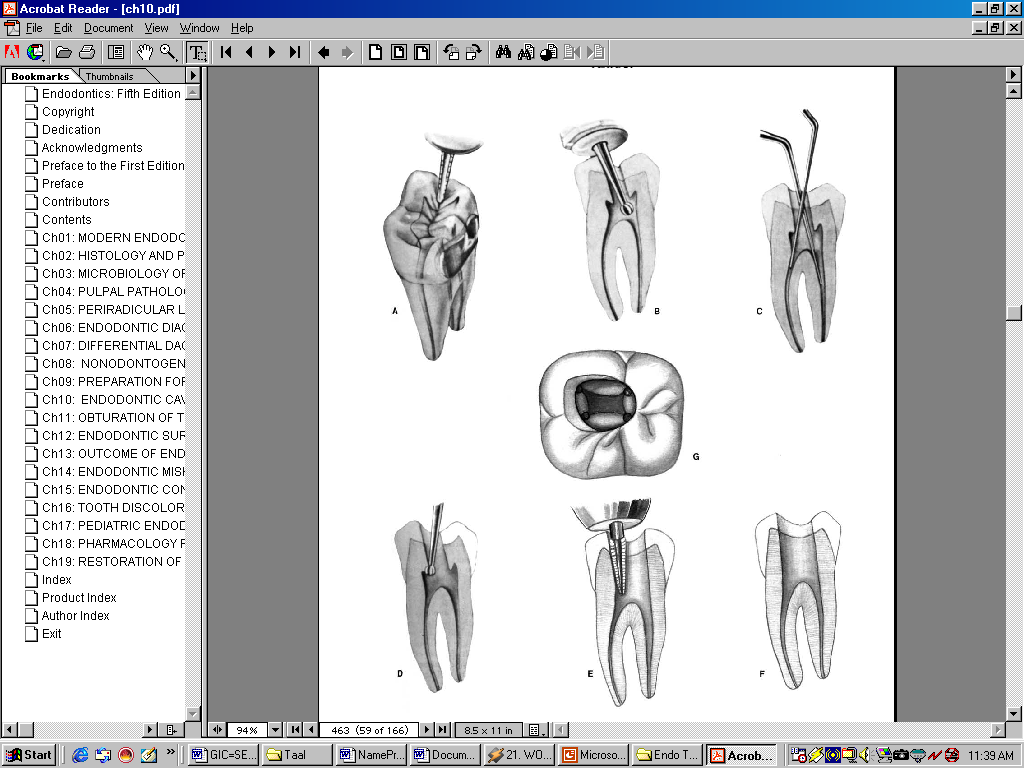 2. Straight line access : Helps in 


3.Conservation of tooth structure : Helps  in
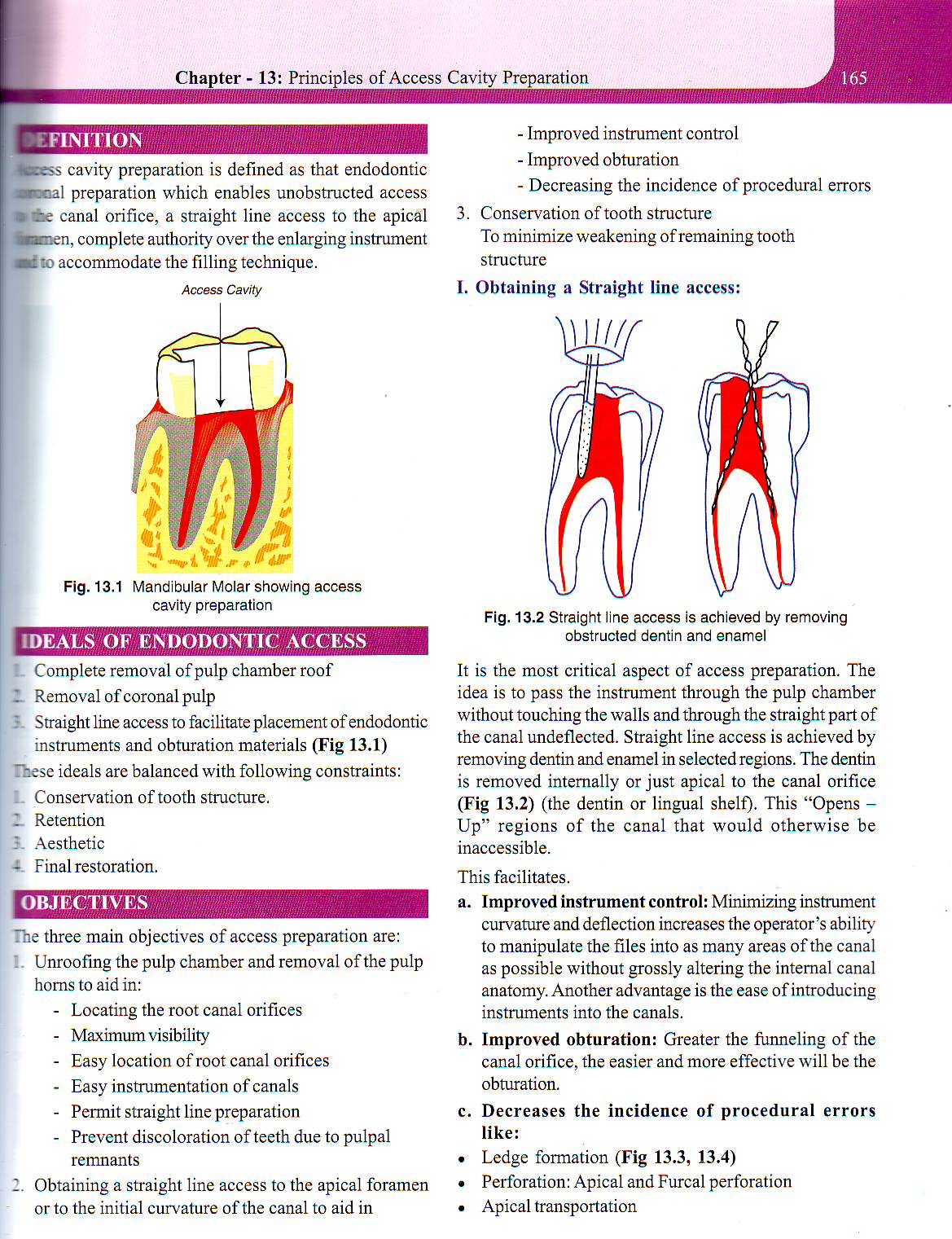 Improved instrument control.
 Improved obturation.
Decreased procedural errors
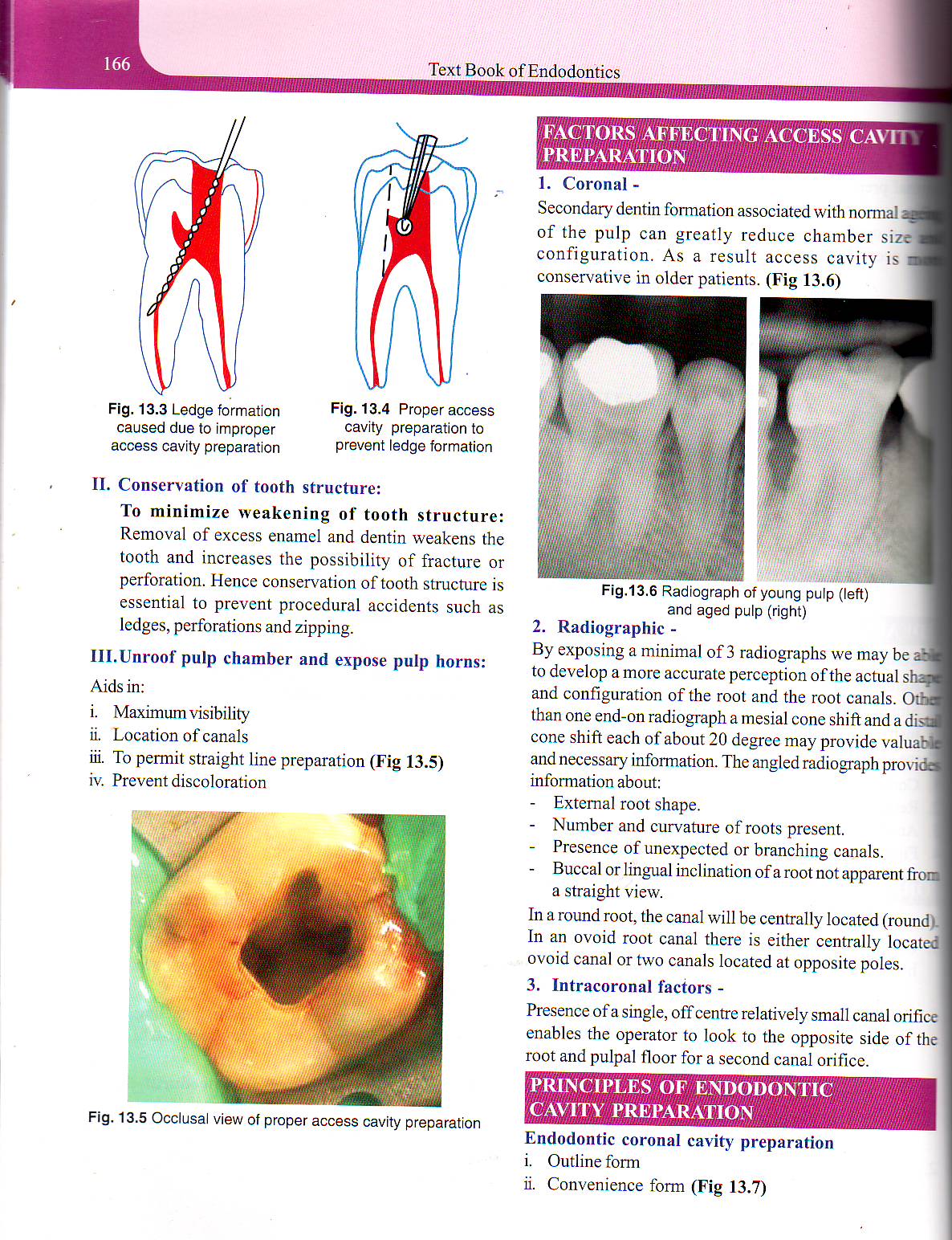 Minimal weakening of tooth.
Prevention of perforation
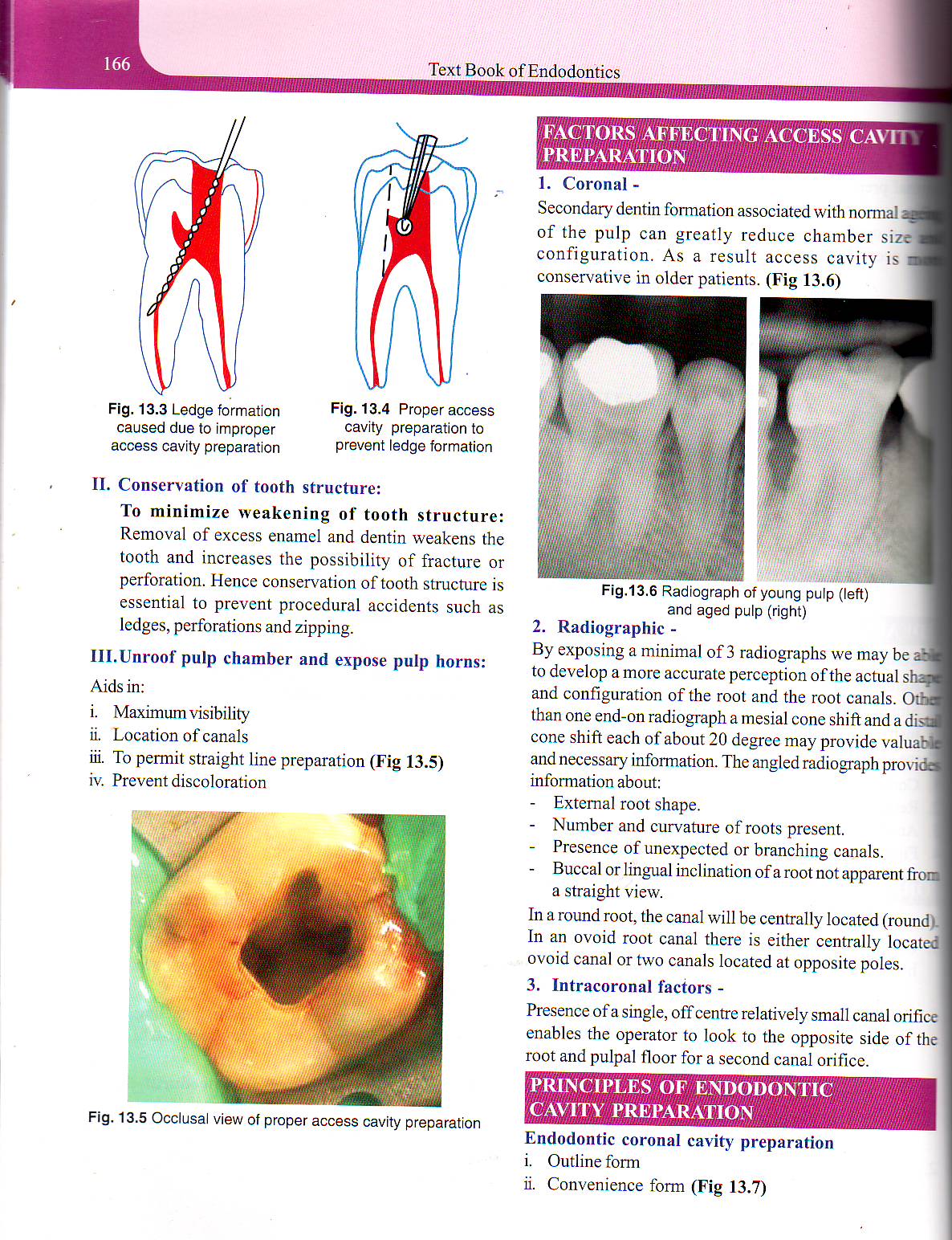 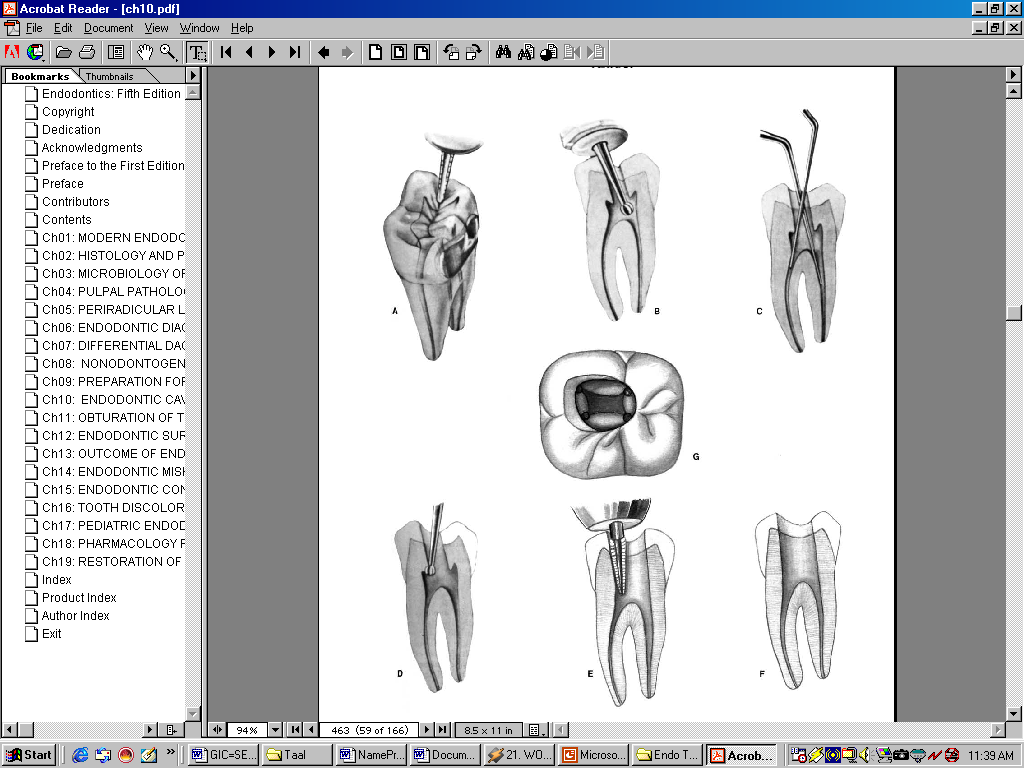 Principles of Endodontic Cavity Preparation:
Endodontic Coronal Cavity Preparation
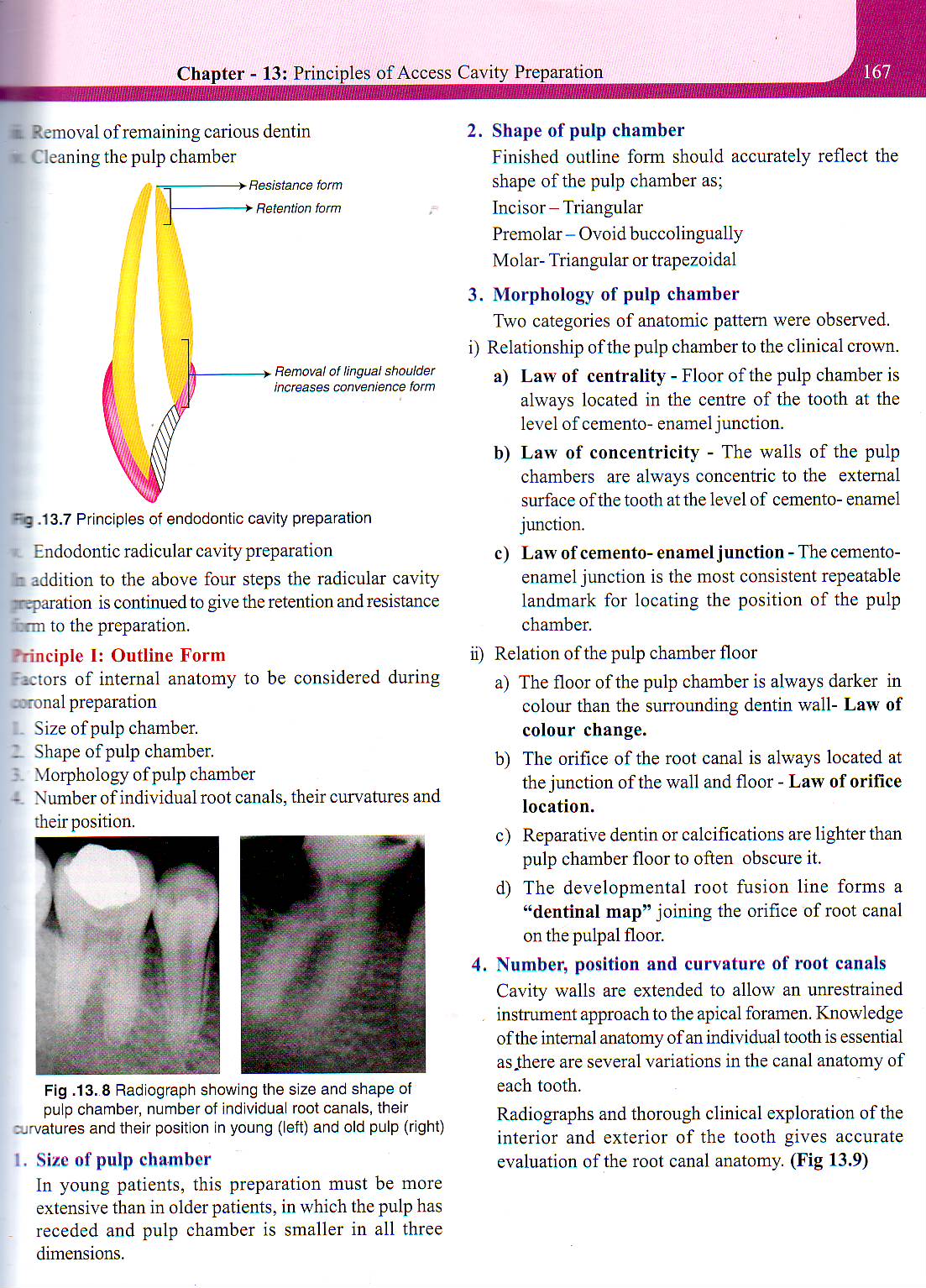 Principle I: Outline Form
Establish complete access for instrumentation, from cavity margin to apical foramen
External outline form = internal anatomy of pulp
Three factors of internal anatomy must be considered
Size of the pulp chamber, 
 Shape of the pulp chamber,
 Number of individual root canals, their curvature, &  their position.
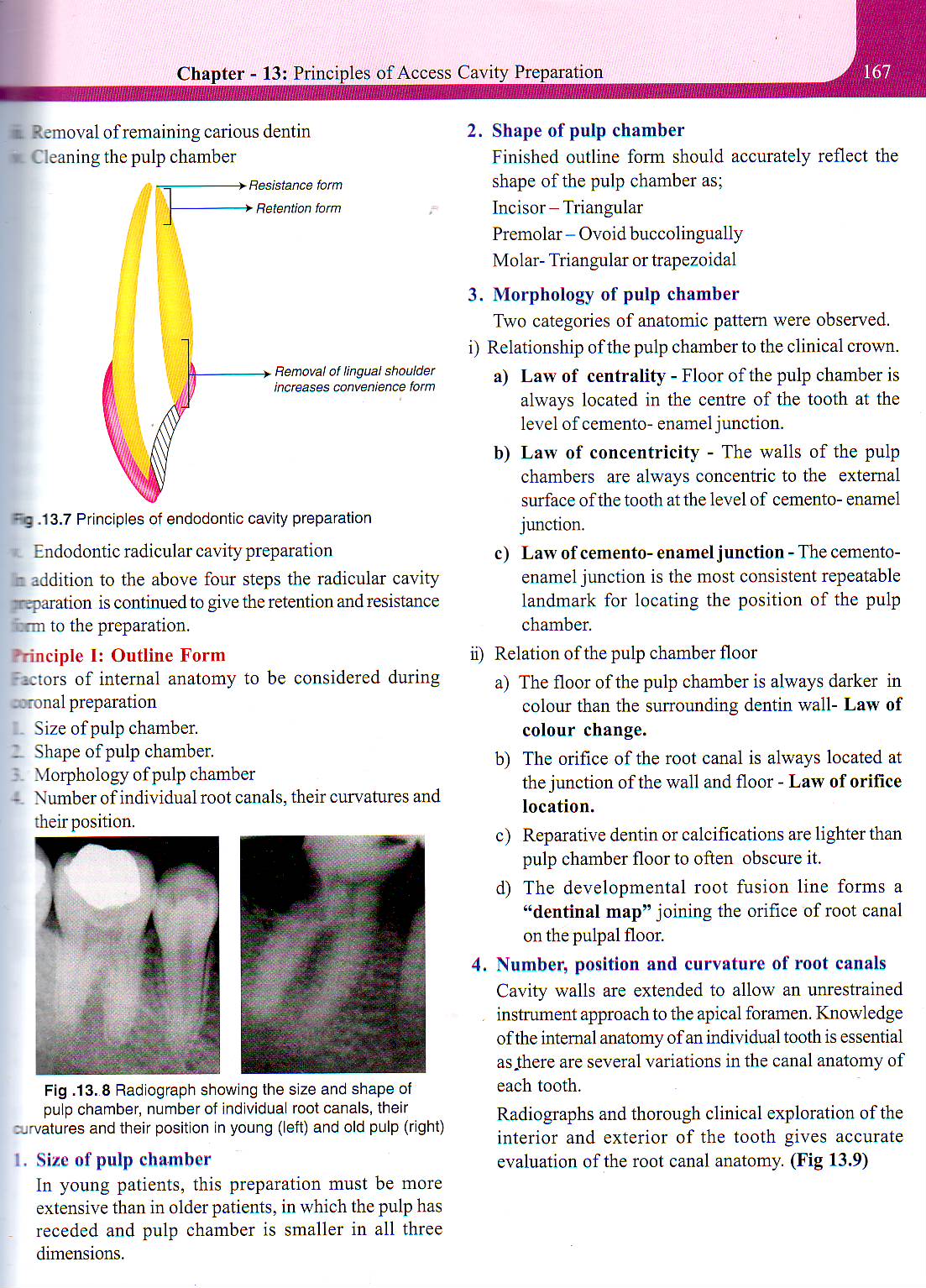 MORPHOLOGY of the pulp chamber
Two Categories of anatomic patterns were observed:
Relationships of pulp chamber to the clinical crown

Relationship of the orifices on the pulp chamber floor.
Relationships of pulp chamber to the clinical crown
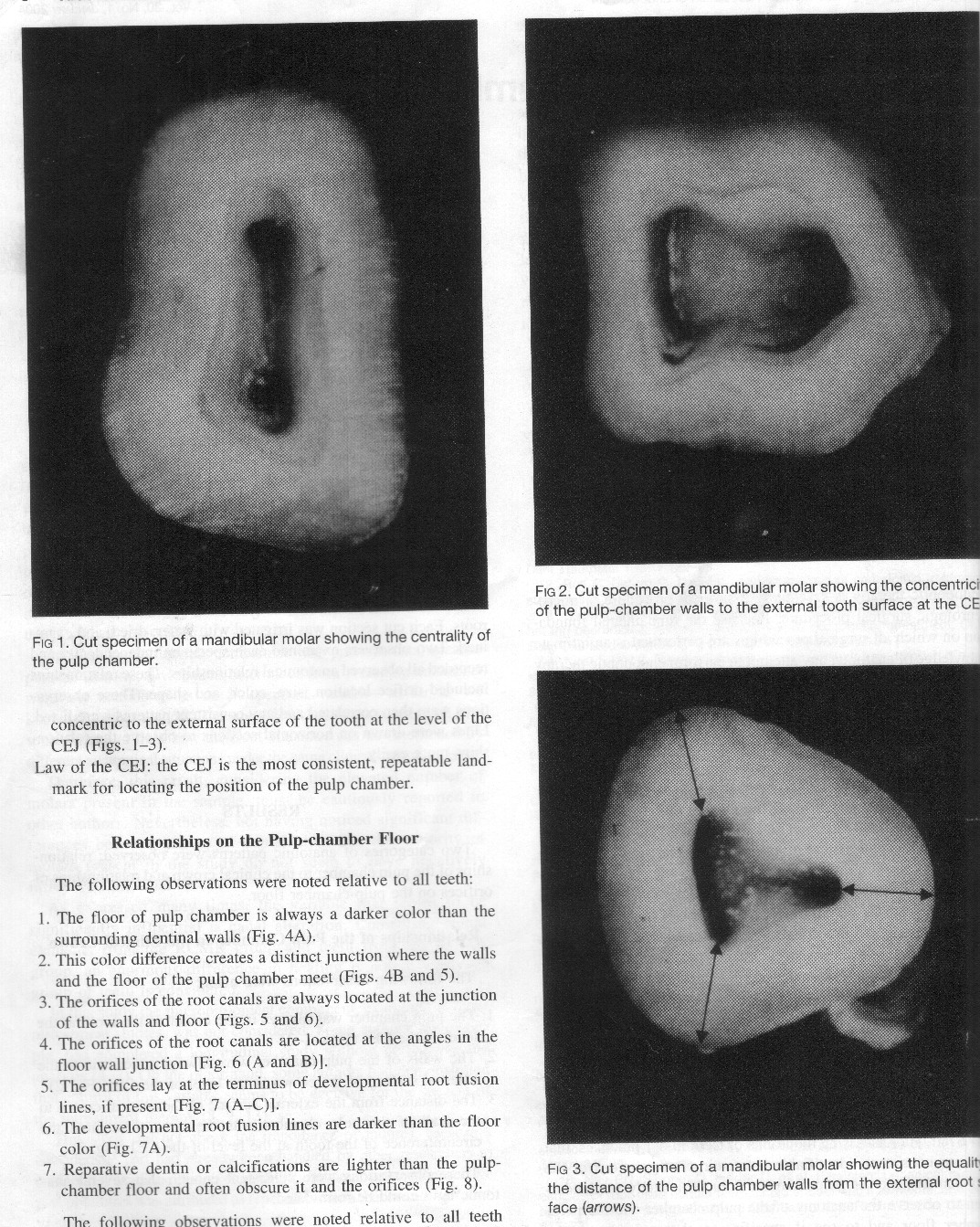 Law of centrality - the floor of the pulp chamber is always located in the center of the tooth at the level of CEJ. 

Law of concentricity – the walls of the pulp chamber are always concentric to the external surface of the tooth at the level of the CEJ 

Law of CEJ – the CEJ is the most consistent, repeatable landmark for locating the position of the pulp chamber
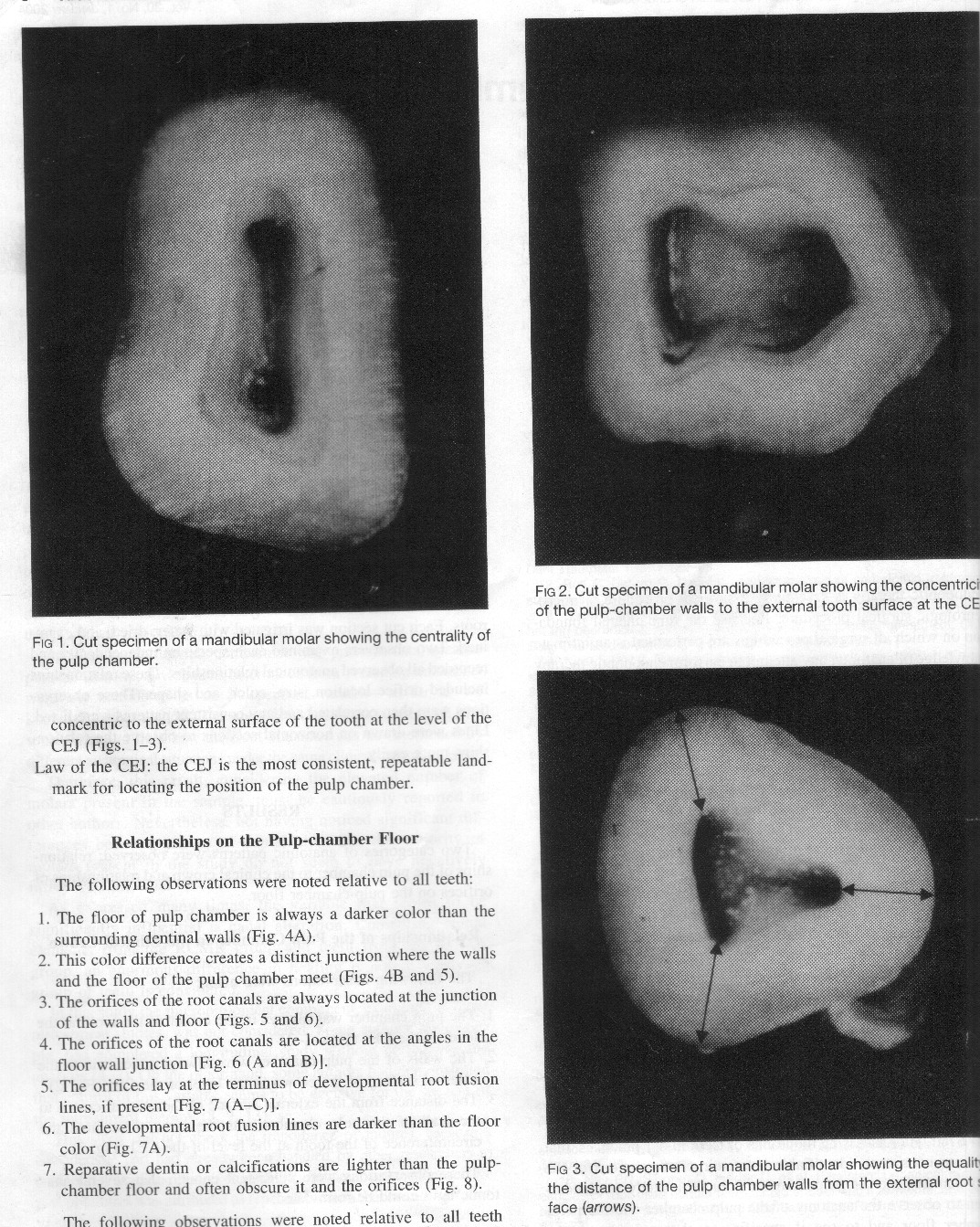 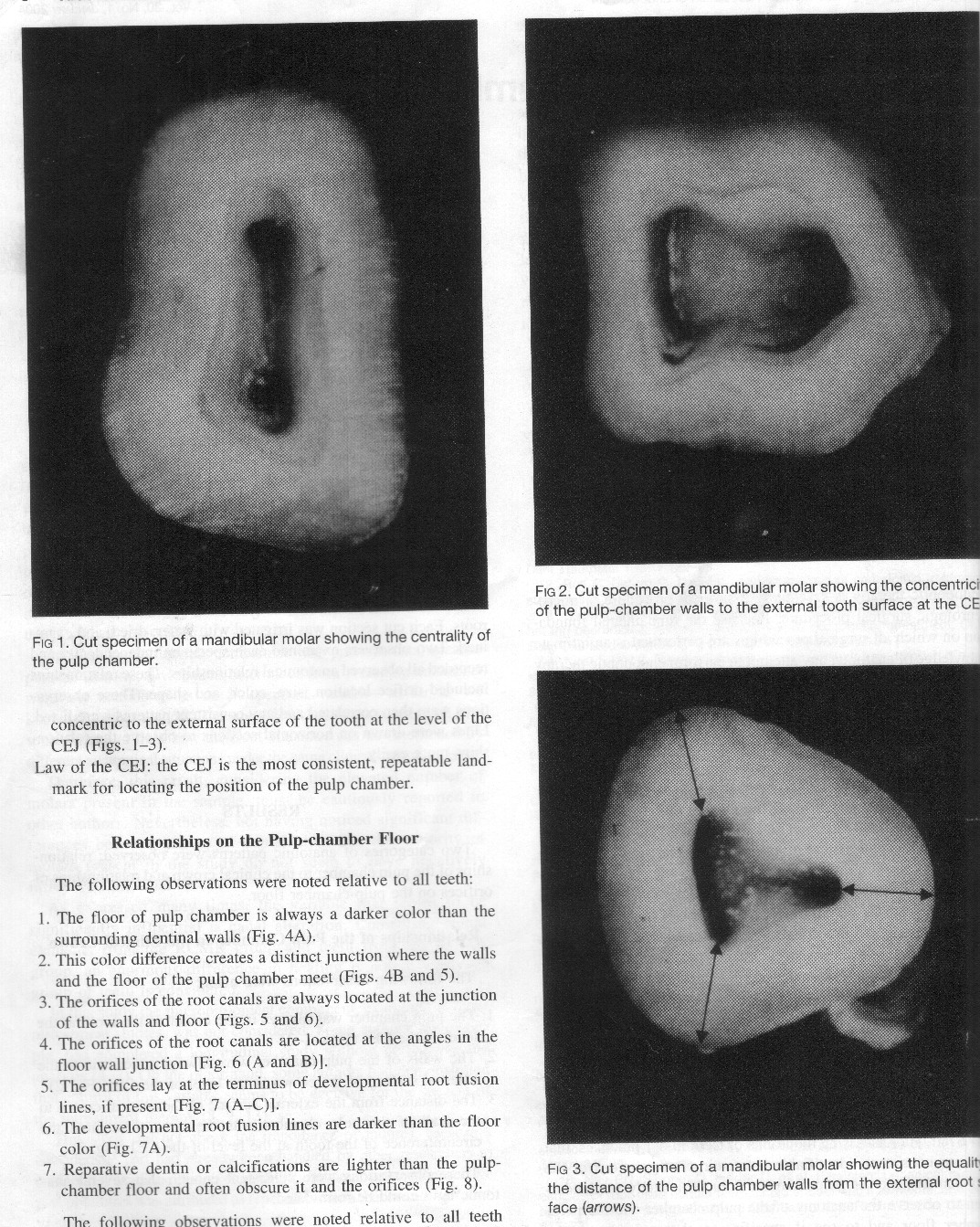 Relationship of the orifices on the pulp chamber floor
The floor of the pulp chamber is always a  darker color than the surrounding dentinal walls.
The orifices of the root canal are always located at the junction of the walls and floor.
Reparative dentin or calcifications are lighter than the pulp chamber floor
The developmental root fusion lines forms a “dentinal map” joining the orifice of root canal on the pulpal floor are darker than the floor color.
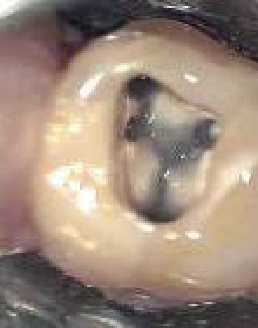 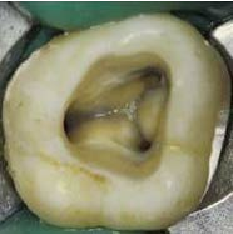 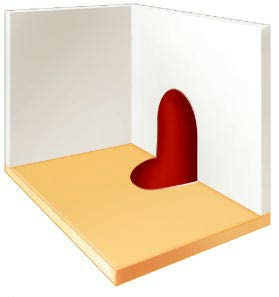 Number, Position and Curvature of root canals
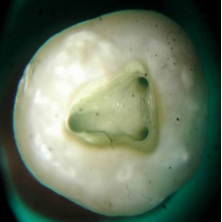 Principle II: Convenience form:
Unobstructed access to the canal orifice, 
 Direct access to the apical foramen, 
 Cavity expansion to accommodate filling techniques
 Complete authority over the enlarging instrument.
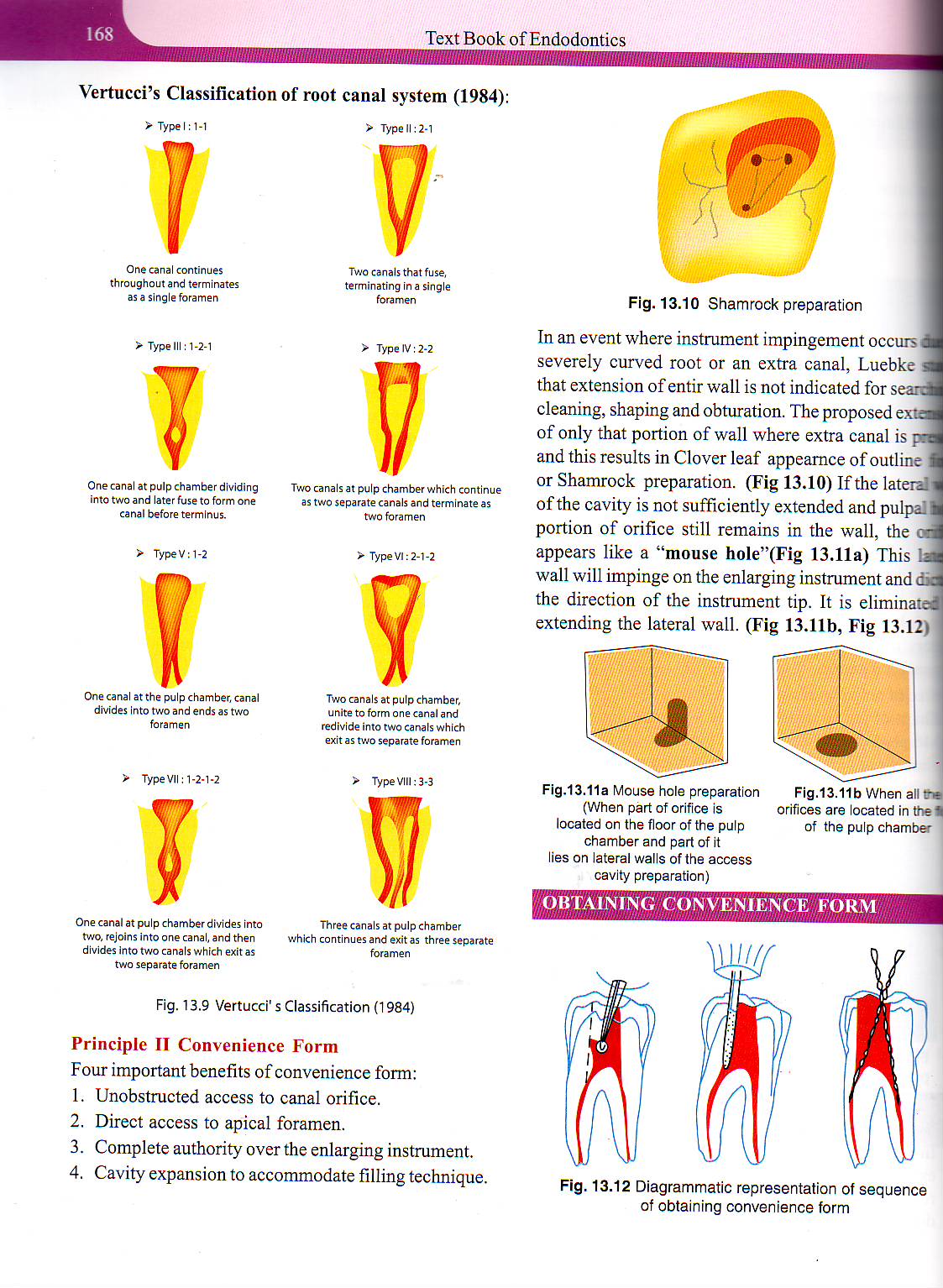 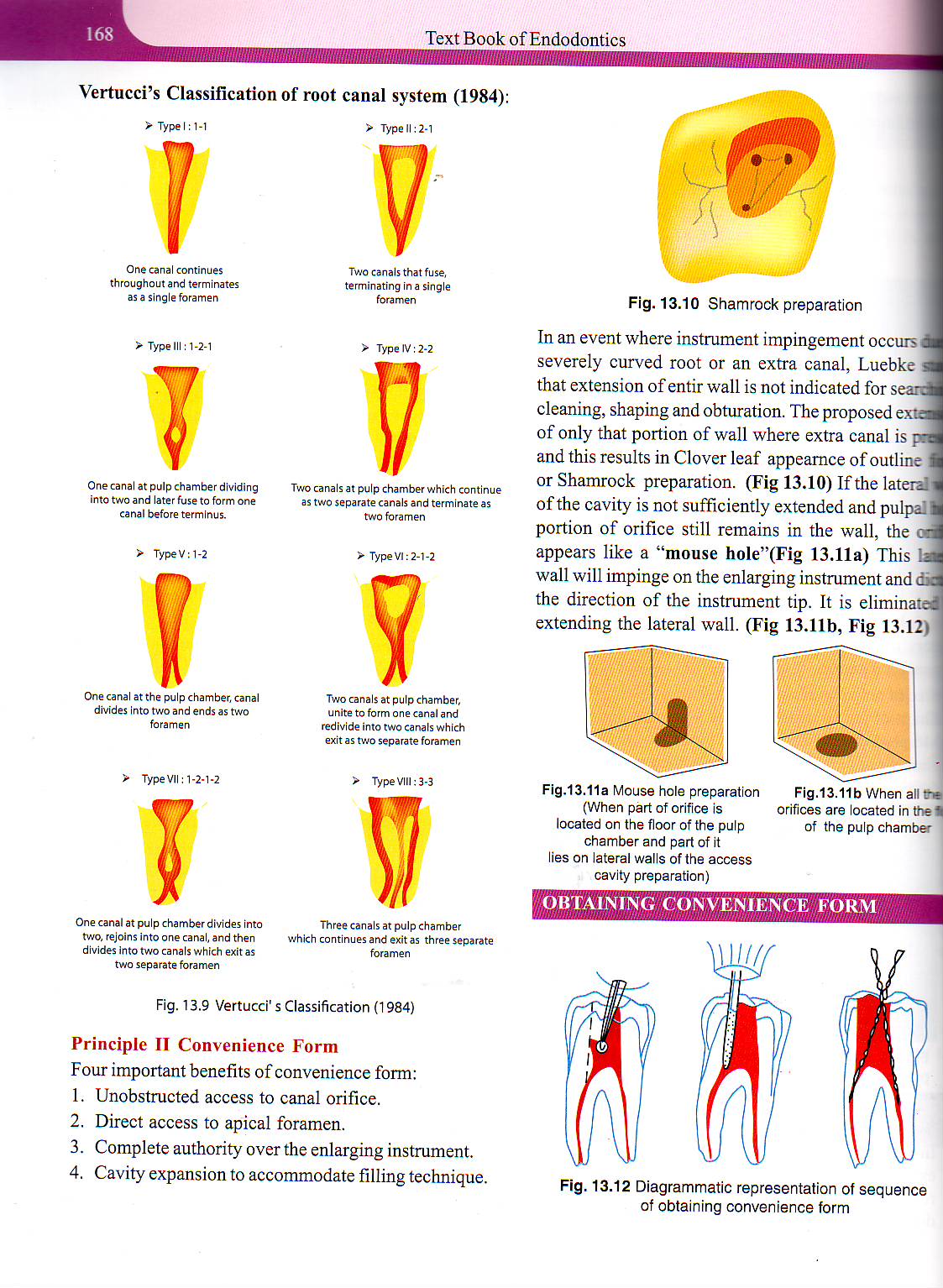 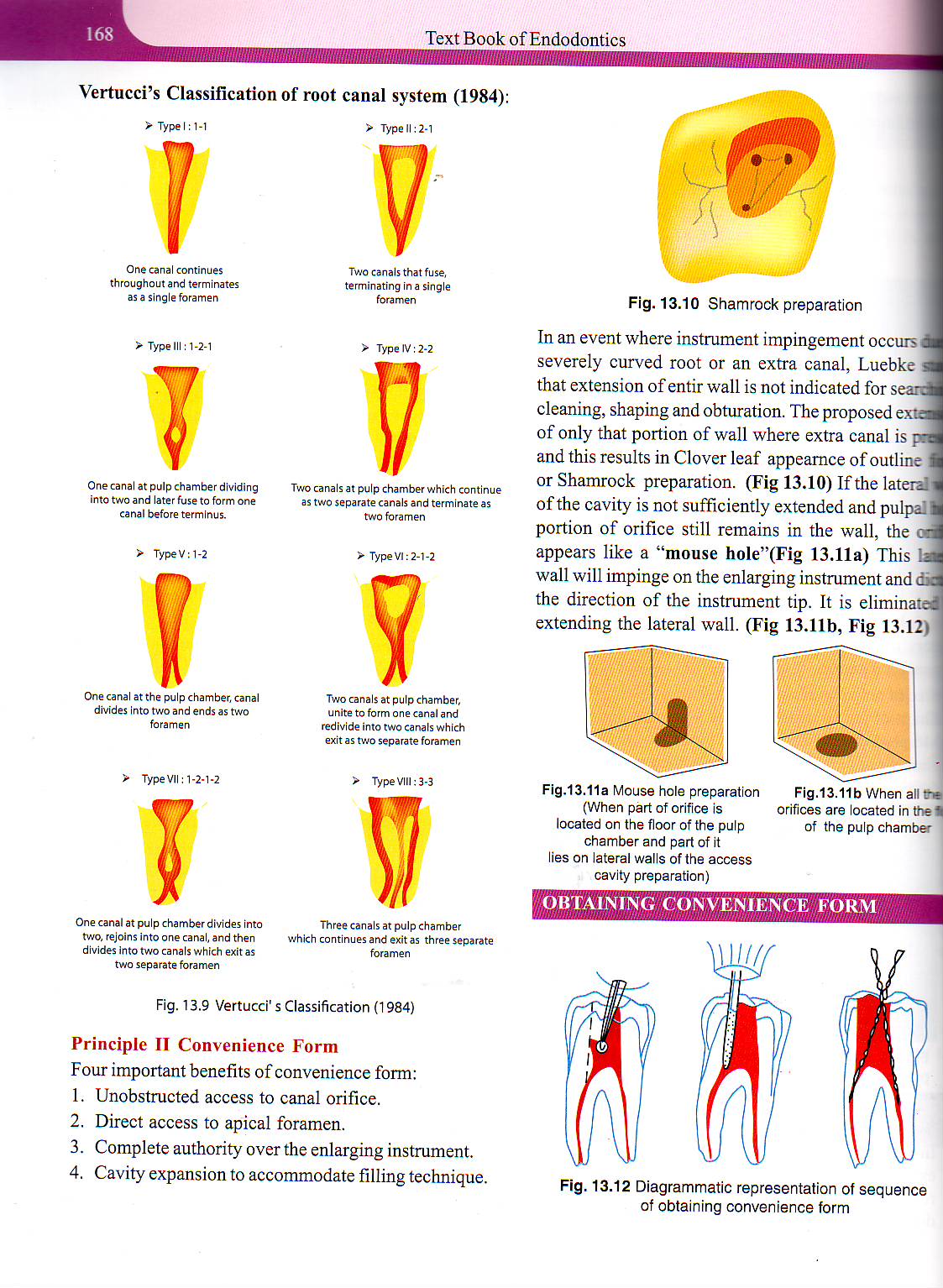 Principle III: Removal of the Remaining CariousDentin and Defective Restorations
Principle IV: cleaning of the Cavity
All of the debris, and necrotic material must be removed, before the radicular preparation is begun.

Large  blade spoon excavator, copious irrigation with sodium hypochlorite etc,.
Principle V – Endodontic radicular cavity preparation
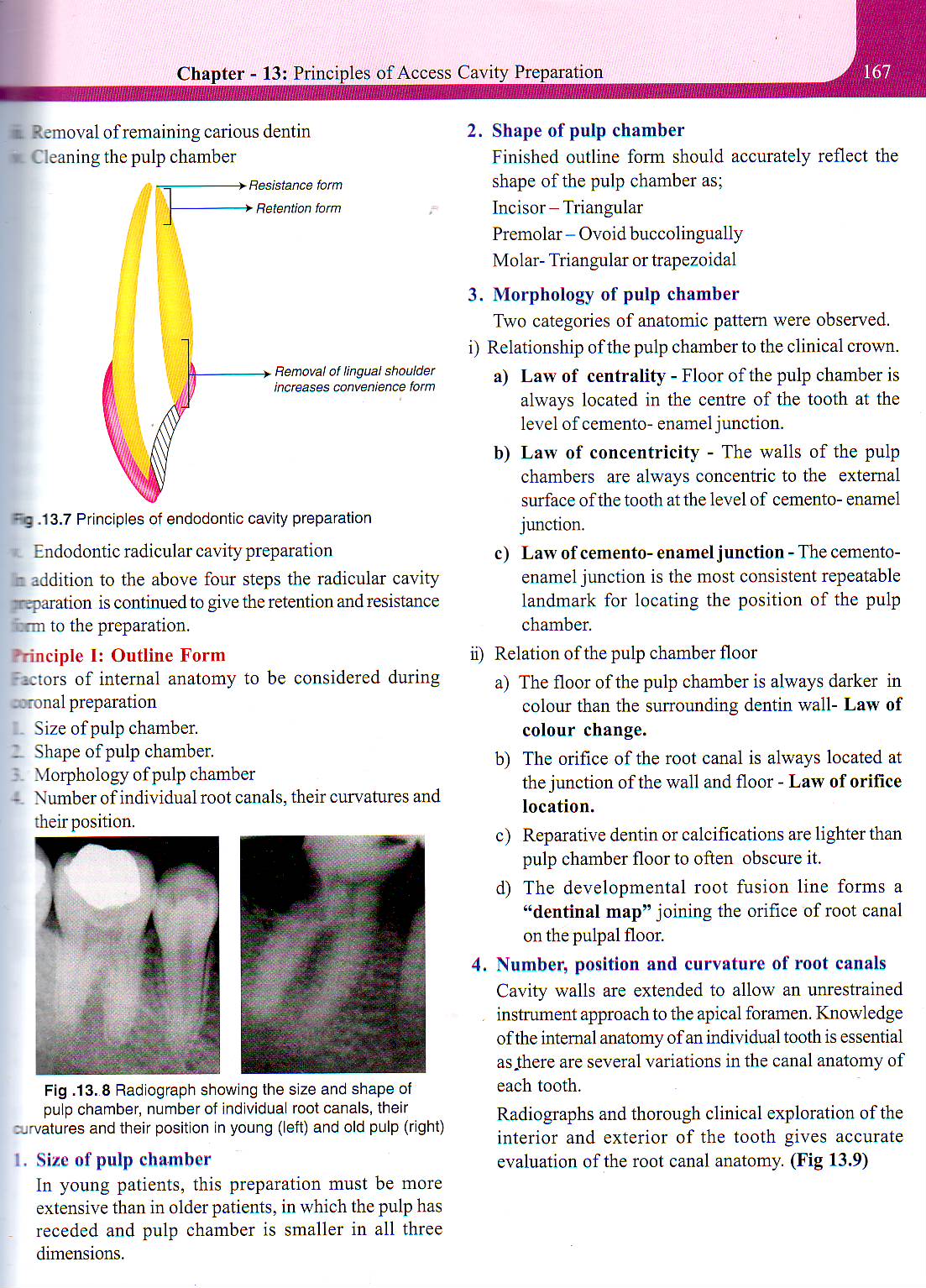 Classification of access cavity preparation instruments
According to the use in the procedure of access cavity preparation- 
1. Initial preparation 
Round end tapered  tungsten carbide bur 
Round end tapered diamond points 
Trans-metal bur used for access cavity preparation through a crown
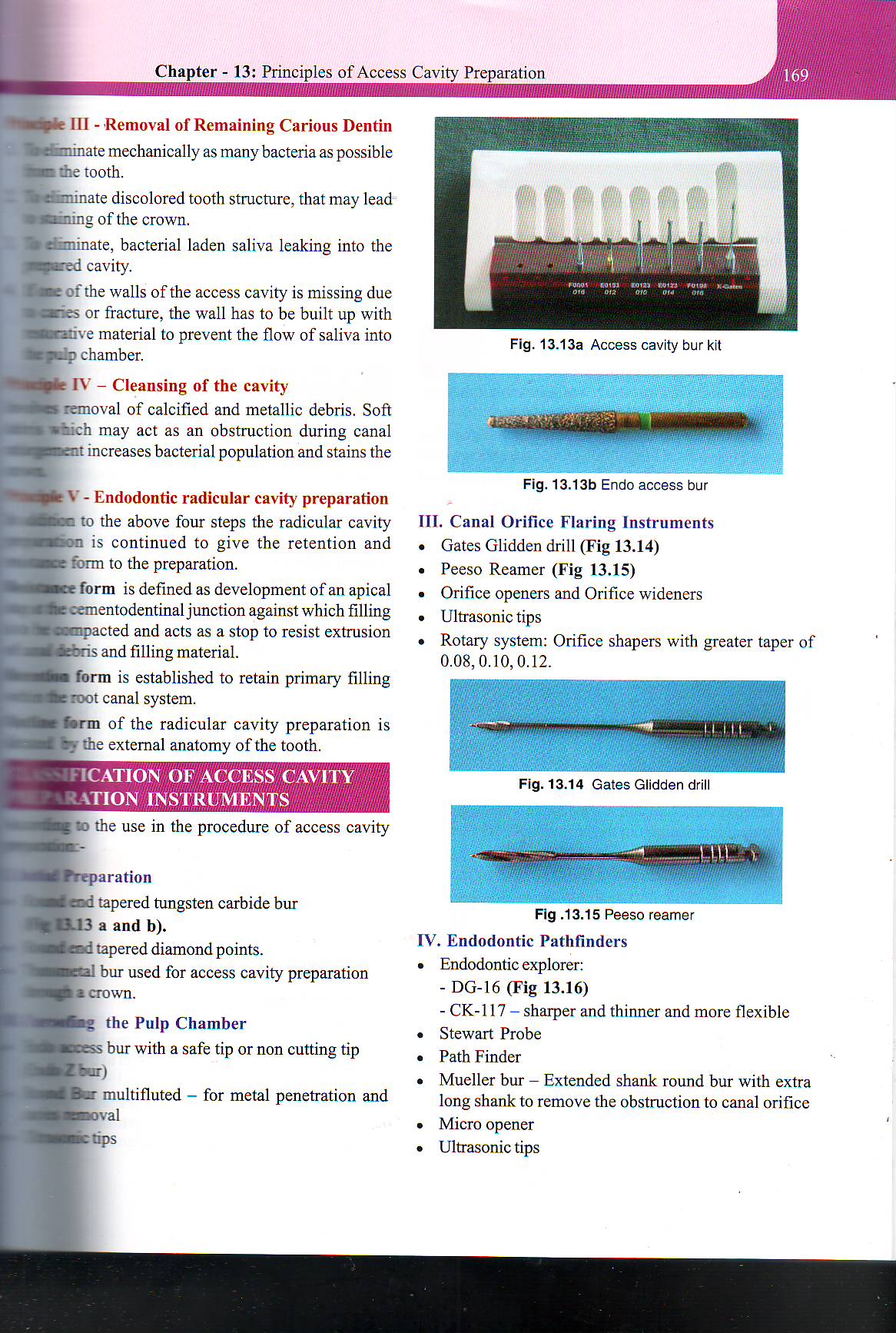 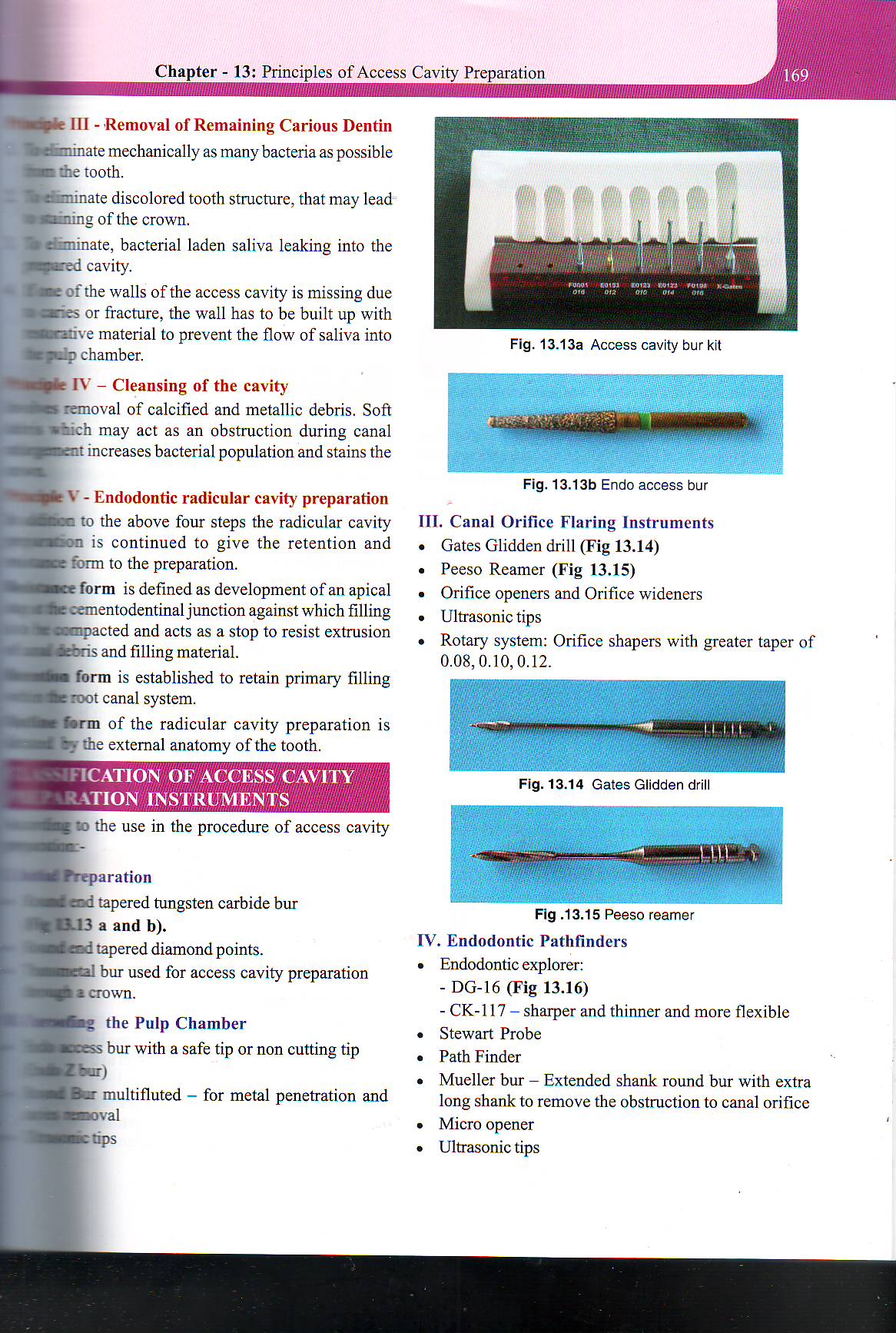 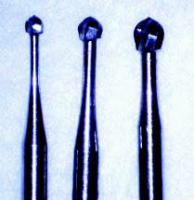 2. Unroofing the pulp chamber
Endo Z bur -  Long tapered  ,Round non cutting safe ended tip
Round bur multi fluted – for metal penetration & caries removal 
Ultra sonic tips
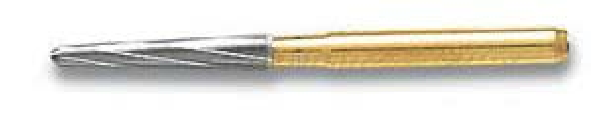 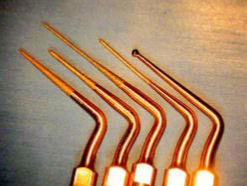 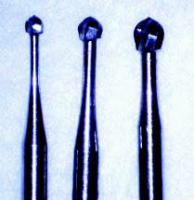 3. Canal orifice flaring instruments
Gates glidden drills 
Peeso reamers
Orifice openers & wideners 
Ultrasonic tips
Rotary system – orifice shapers with greater taper of 0.08, 0.10, 0.12
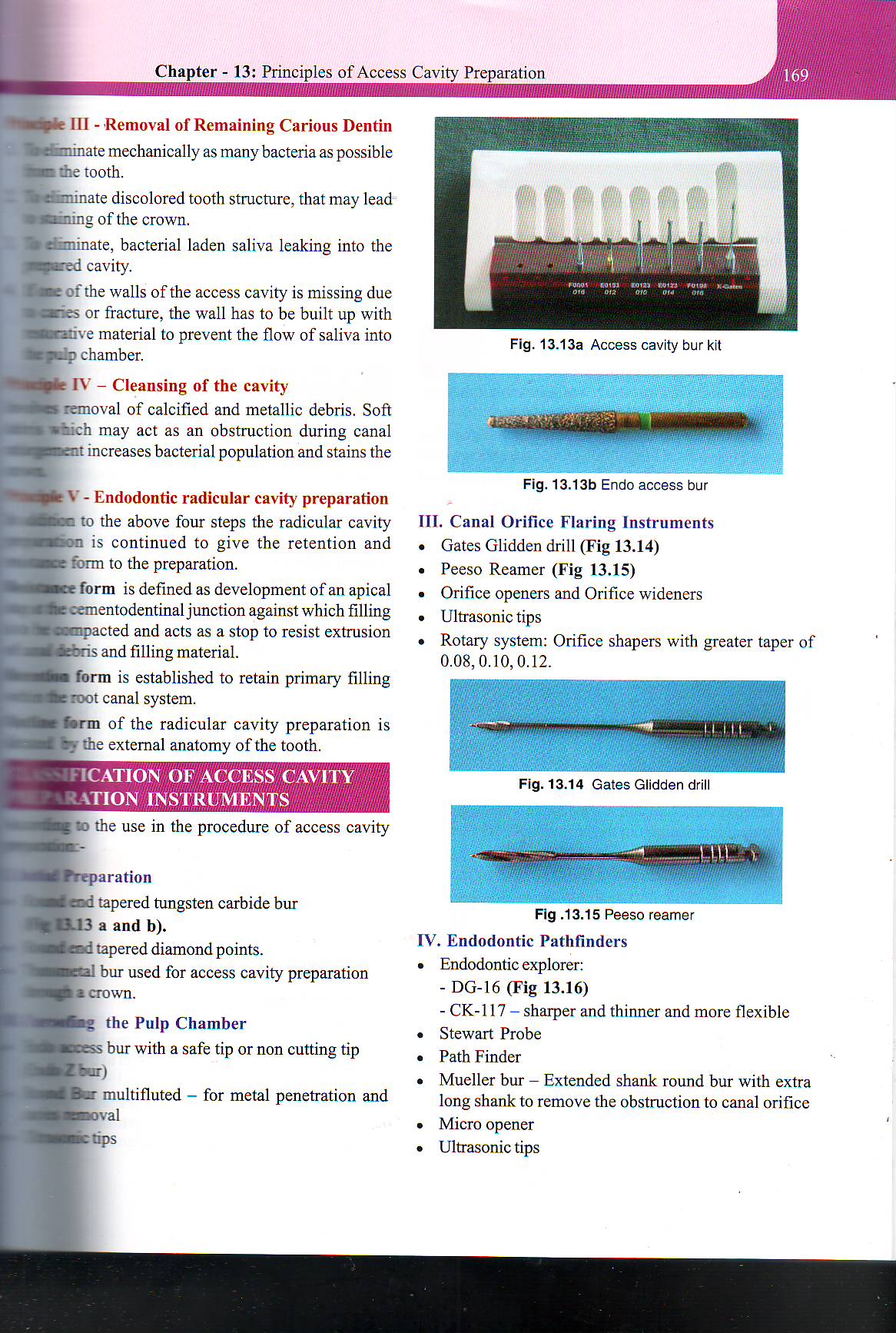 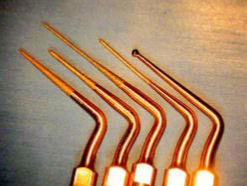 4. Endodontic path finder
Endodontic explorer – DG-16, CK -117 – sharper , thinner  & more flexible
Stewart probe
Path finder
Mueller bur – remove the obstruction to canal orifice    - extended shank round bur with extra long shank 
Micro opener
Ultrasonic tips
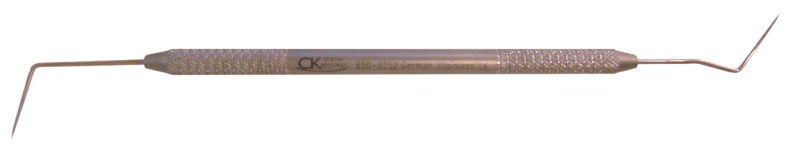 5.VISION , MAGNIFICATION ,ILLUMINATION
Aids in locating canals
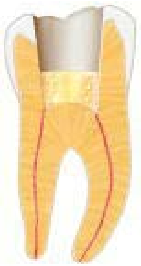 Pretreatment radiographs in 2 different angulations – no .of canals & internal anatomy 
Endodontic explorer , sharp spoon excavator 
Visualization of  canal bleeding points  
Presence of dark lines on the floor of the pulp chamber(dentinal map).
A drop of  methylene blue on the floor of the pulp chamber.
Use of fiber optic on buccal or lingual surface, either directly or indirectly.
Magnification and illumination
Champagne Bubble Test -•  Use of sodium hypochlorite in the pulp  chamber to check for bubbles
Access Cavity Preparation In MAXILLARY ANTERIOR TEETH
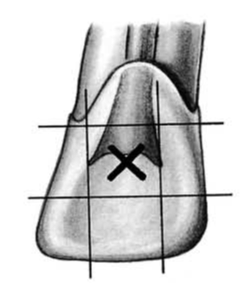 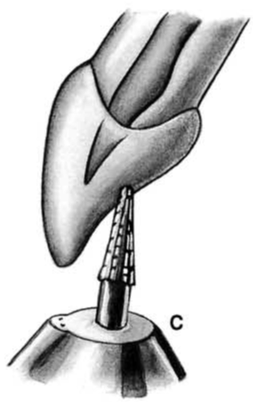 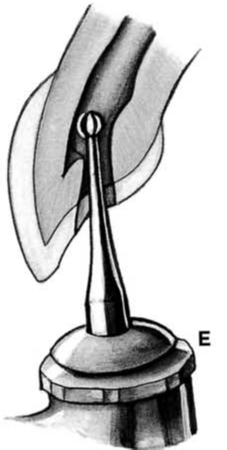 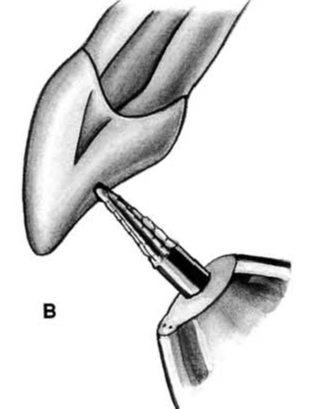 Rotate the handpiece to  the incisal so that the bur is parallel to the long axisof tooth
Initial penetration is
made at the exact center of lingual surface
Round pointed taperingFissure -  at right angle to the long axis of the tooth
A drop of the bur is felt
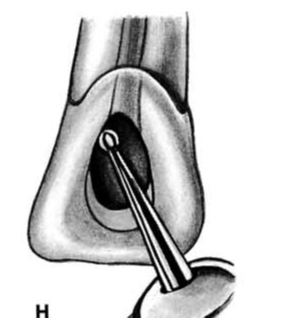 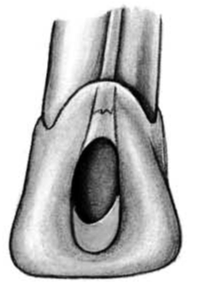 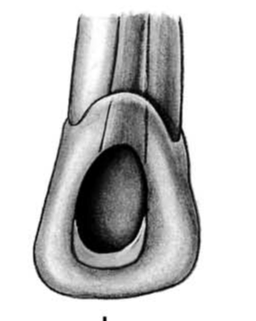 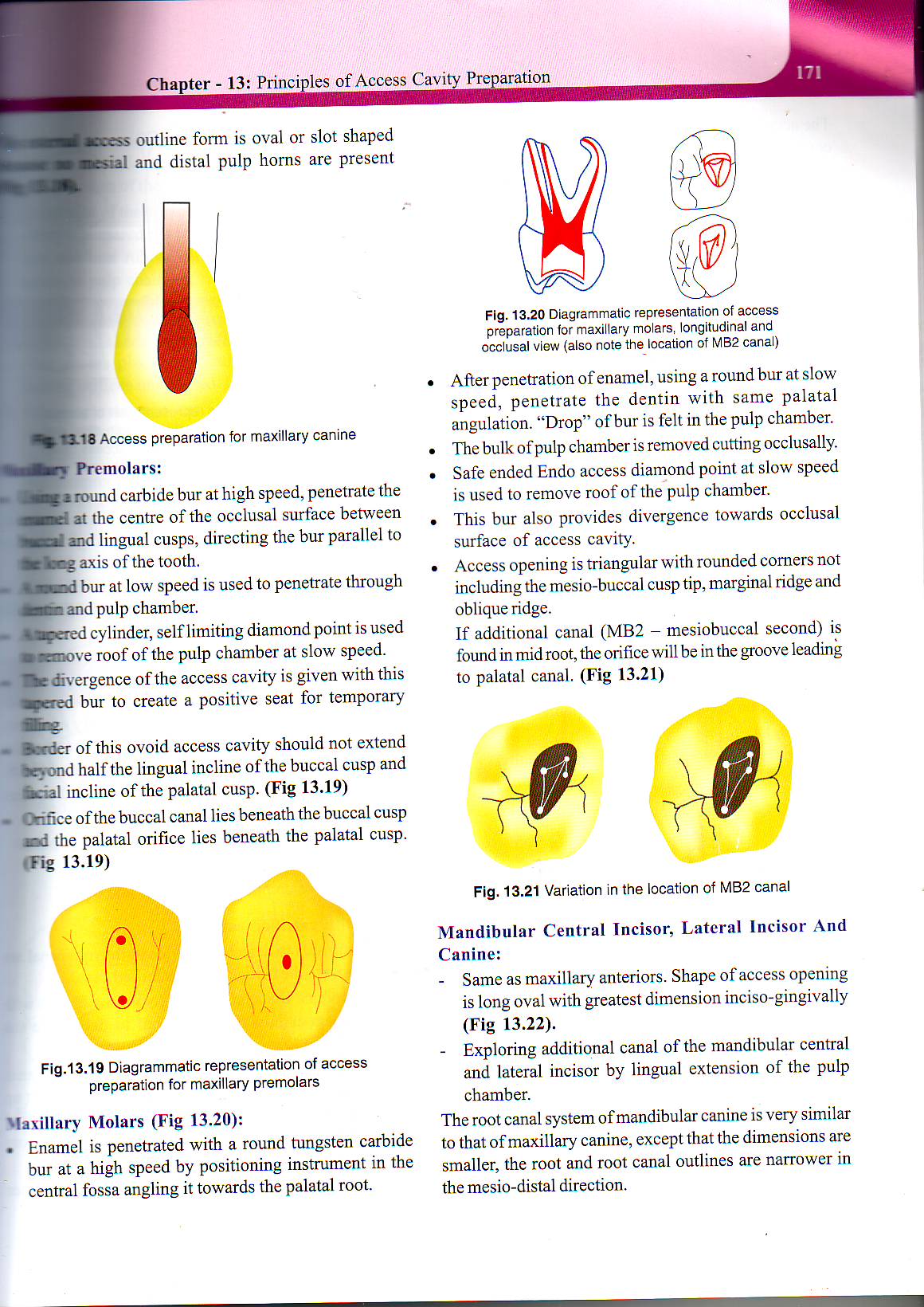 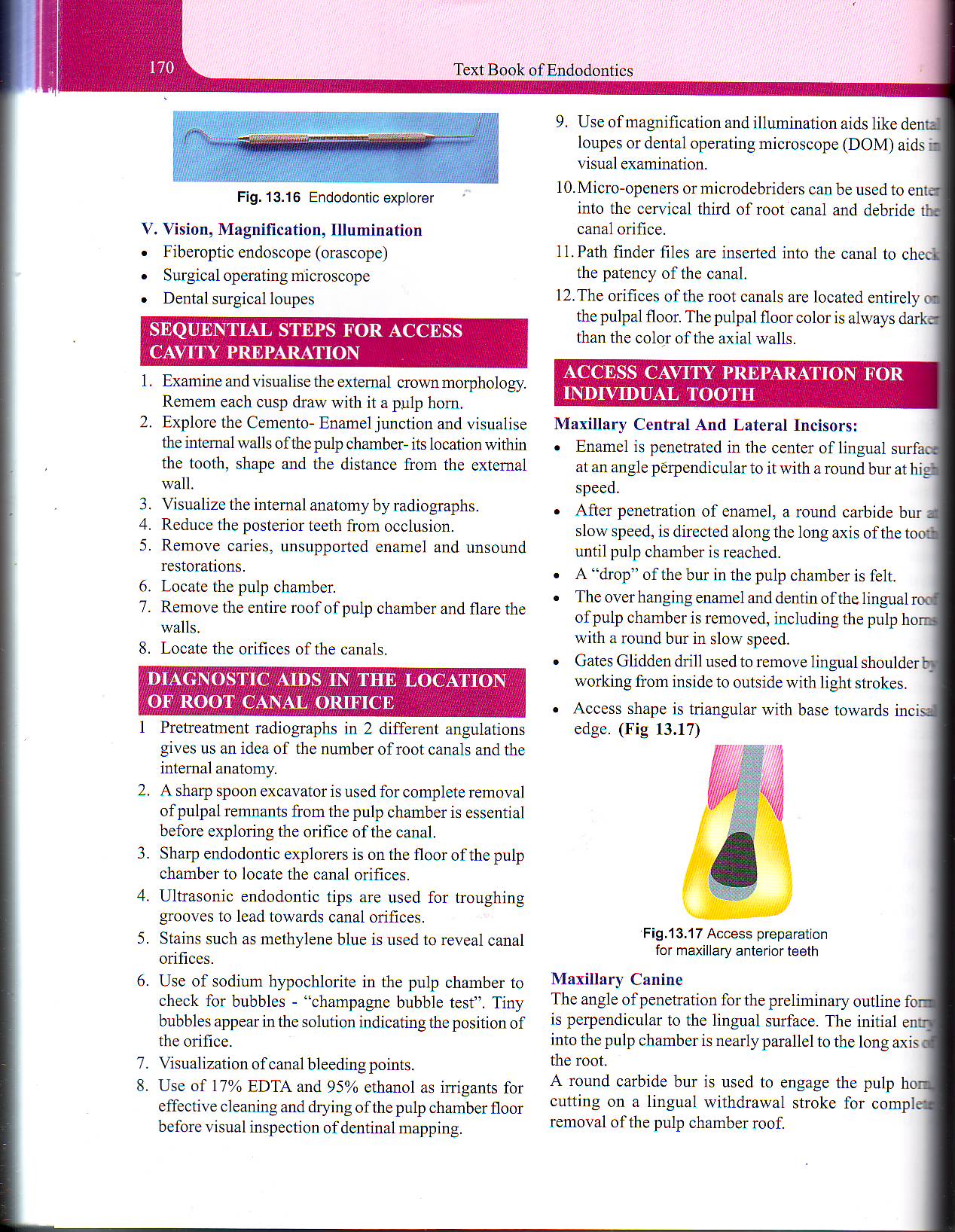 ovoid
No: 1 or 2 round bur used
laterally and incisally to
eliminate pulp horn debris
Triangular internal anatomy
Access Cavity Preparation In MAXILLARY PREMOLARS
Access starting location point is on central groove between cusp tip
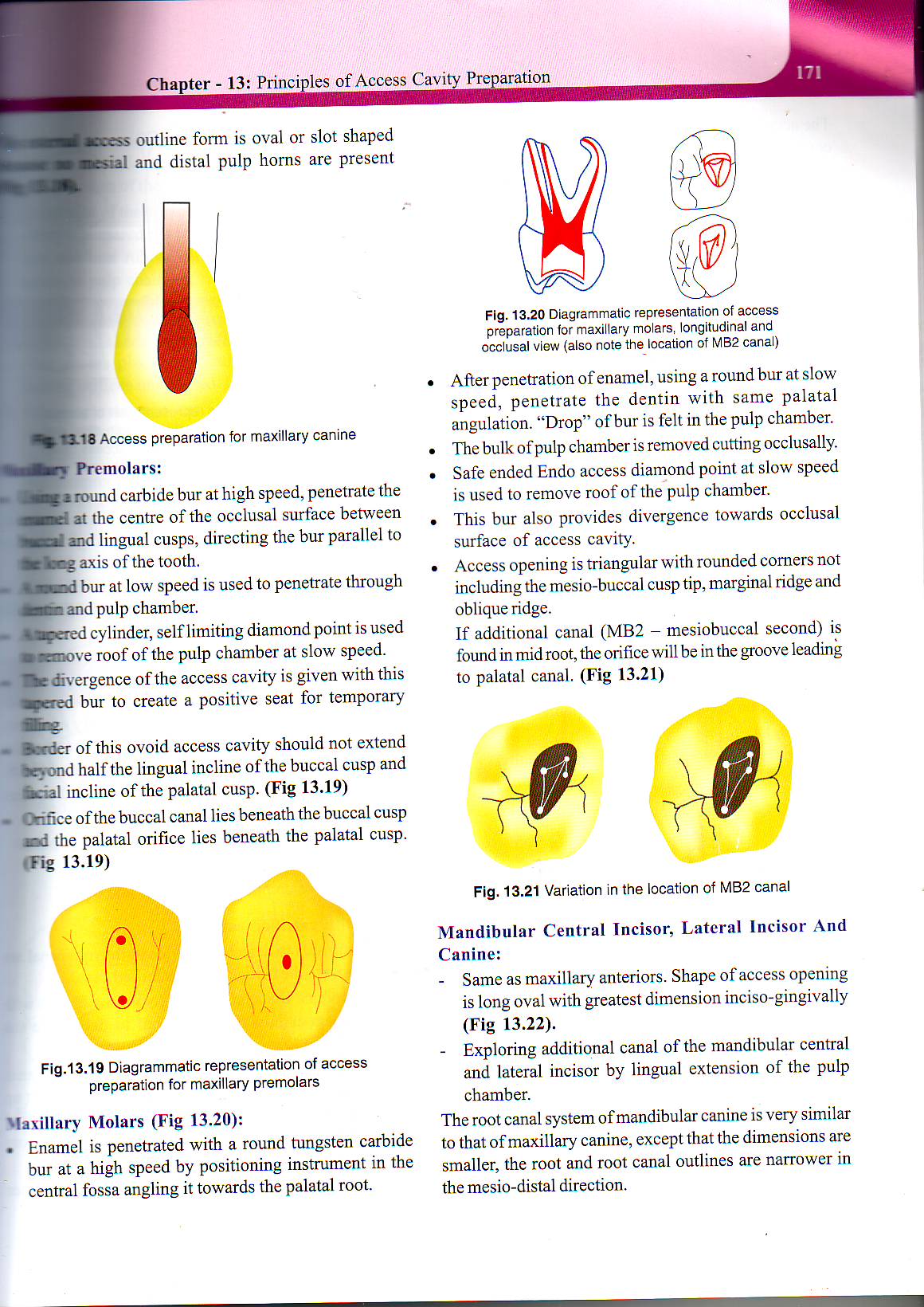 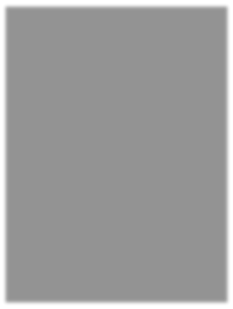 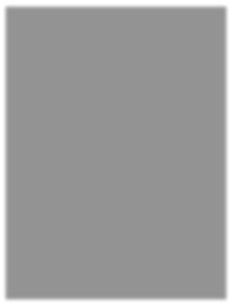 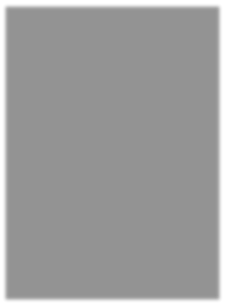 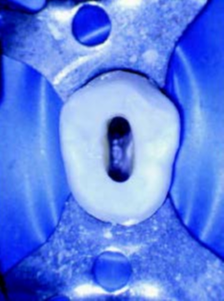 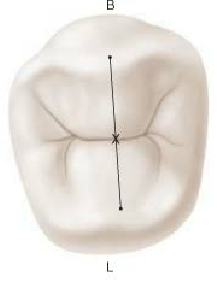 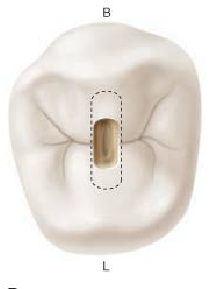 Access Cavity Preparation In MAXILLARY PREMOLARS
Initial penetration made with bur parallel long axis of tooth
Canal orifices located
using endodontic
explorer
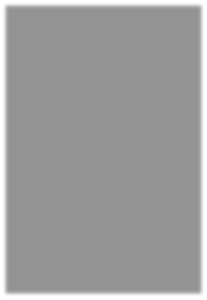 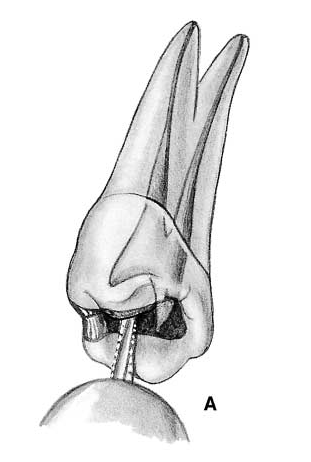 No. 2/4 round bur, drop is felt when pulp chamber is  reached
Removal of roof of pulp chamber
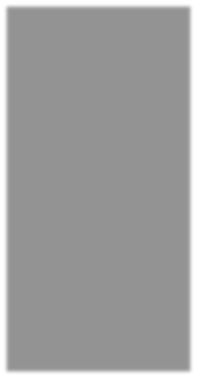 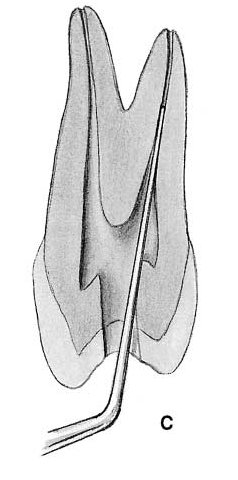 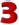 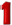 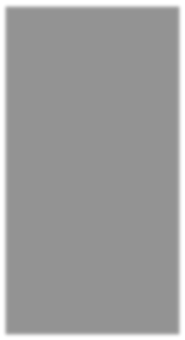 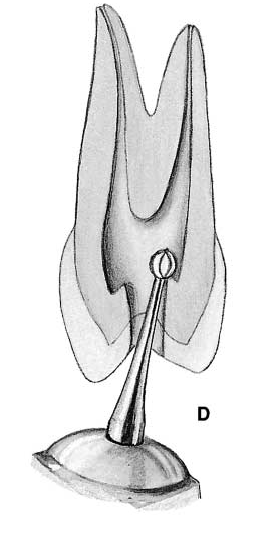 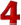 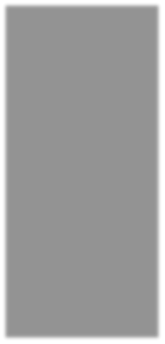 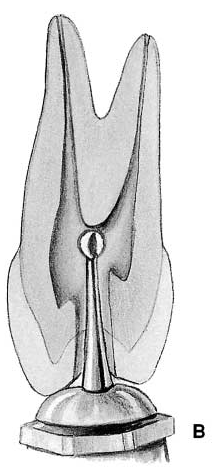 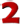 Access Cavity Preparation In MAXILLARY PREMOLARS
Buccolingual extension
and finish of cavity walls
using fissure bur
Outline form of final
cavity preparation –
ovoid
Final preparation should
provide unobstructed
access to canal orifice
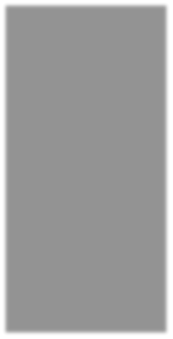 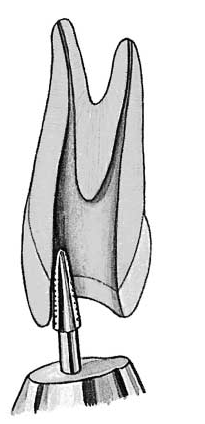 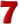 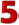 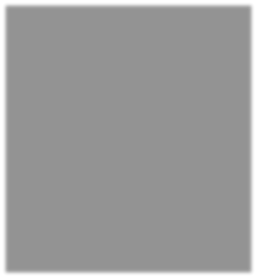 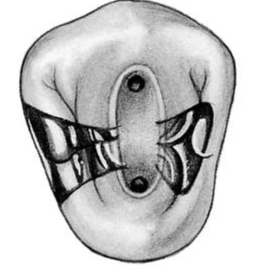 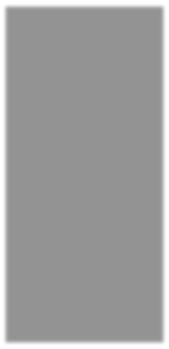 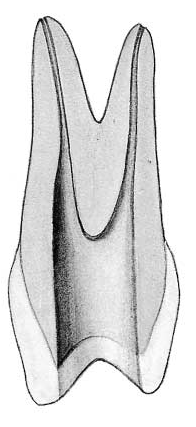 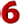 Access Cavity Preparation In MAXILLARY MOLARS
-
Mesial
and Distal
boundary should be established
•
-   is the line connecting
boundary 
mesial cusp tips
Mesial
•
Distal
boundary  -
-oblique ridge
•
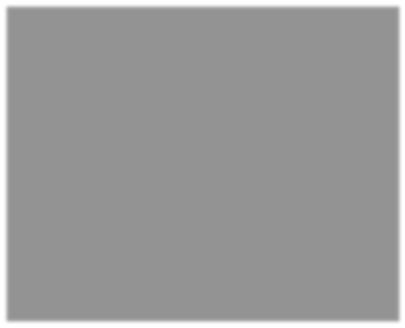 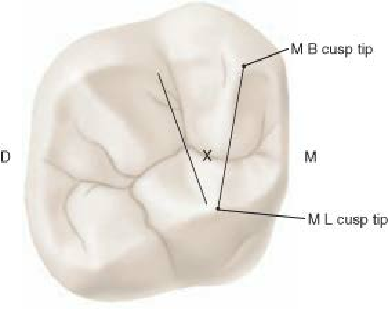 Access Cavity Preparation In MAXILLARY MOLARS
Initial penetration made
at the center of occlusal
pit with bur directed
palatally
Endodontic explorer used to locate canal orifices
No. 4 round bur directed to
the palatal canal orifice or
mesiobuccal orifice
Round bur is used to
remove roof of the pulp
chamber
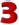 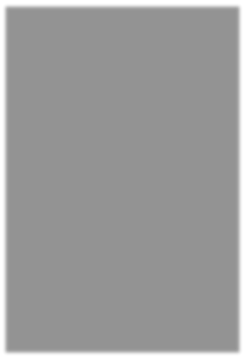 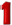 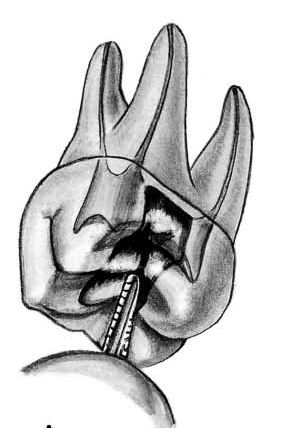 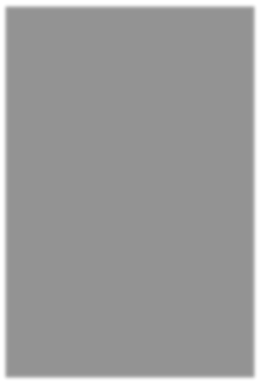 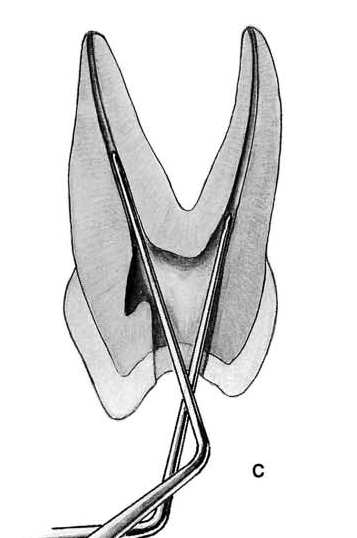 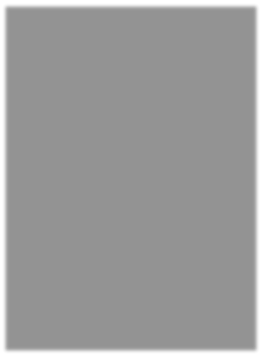 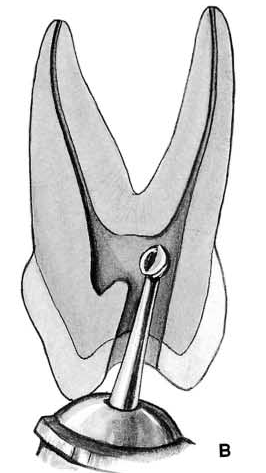 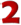 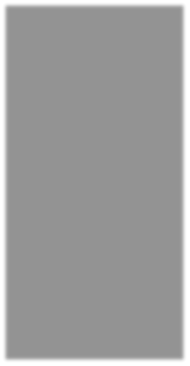 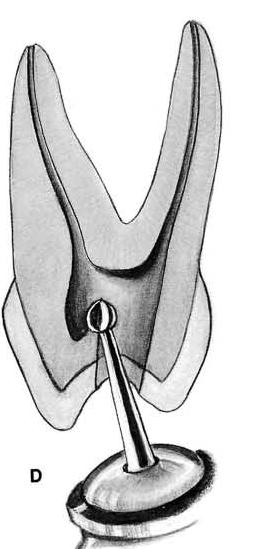 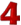 Access Cavity Preparation In MAXILLARY MOLARS
Final finish & funnelling
of cavity walls with
tapered diamond point
Outline form of final cavity preparation – Triangular
Final preparation provide ease of access improved by leaning the preparation to the buccal
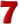 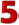 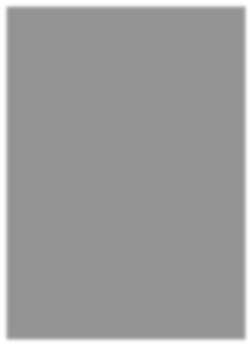 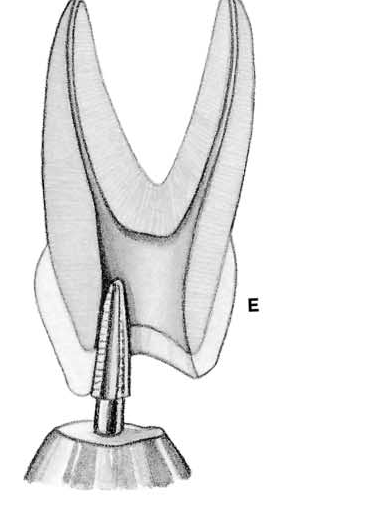 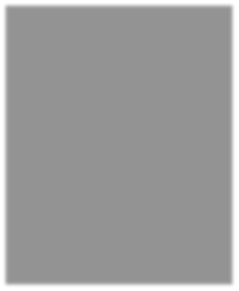 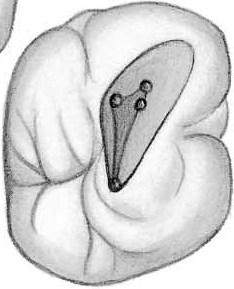 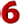 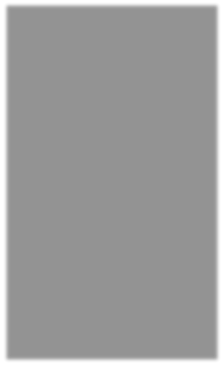 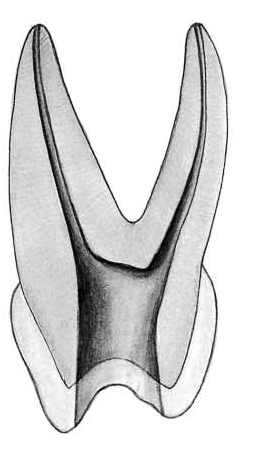 Cavity Preparation In MANDIBULAR ANTERIOR TEETH
Initial penetration is made at the exact center of lingual surface
Rotate the handpiece to the incisal so that the bur is parallel to the long axis of tooth
Preliminary cavity outline funnelled and fanned incisally with a fissure bur
Round pointed tapering fissure bur in an accentuated speed
handpiece at right angle to the long axis of the tooth
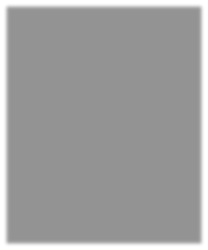 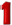 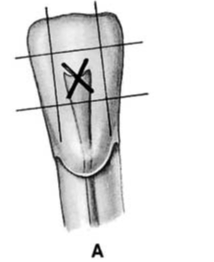 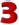 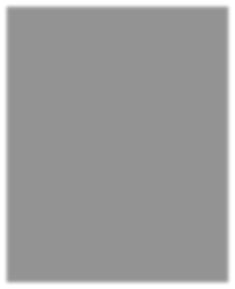 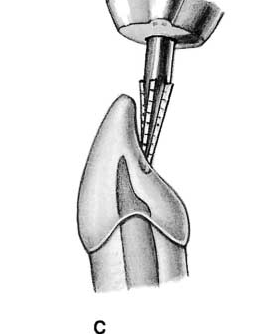 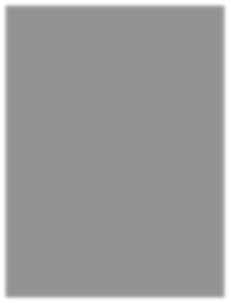 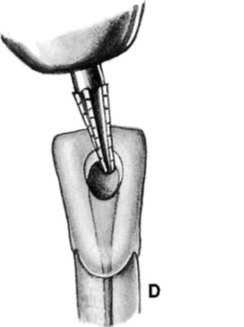 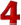 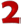 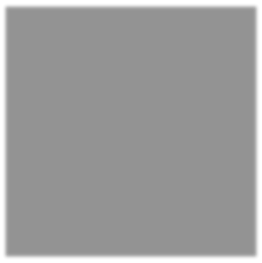 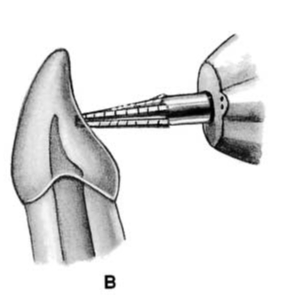 Cavity Preparation In MANDIBULAR ANTERIOR TEETH
No. 2 round bur in a slow speed hand piece is used to penetrate the pulp chamber
Working from inside outside tapered  diamond point is used to remove the lingual shoulder
to
penetrate
chamber
the
pulp
used
remove
lingual shoulder
to
the
Working from inside outside , a round bur is used to remove the lingual & labial walls of the pulp chamber
No. 1 round bur  
Used laterally & incisally to eliminate pulp horn and debris
Working
to
outside, a round bur is used
from
inside
1
round
bur
No:
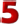 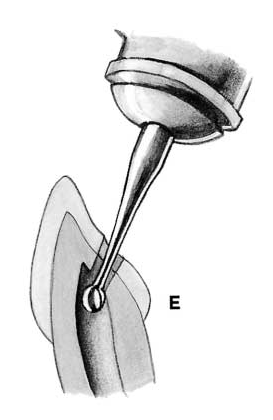 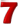 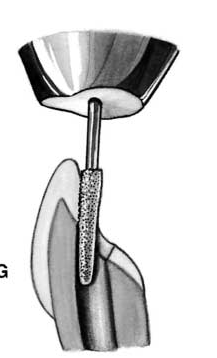 to
remove
the
of
lingual
&
pulp
pulp
horn
eliminate
debris
labial
walls
chamber
the
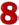 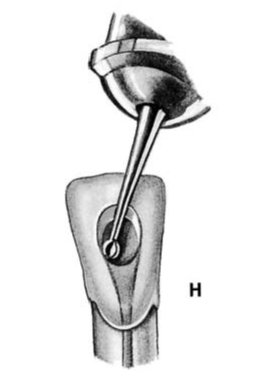 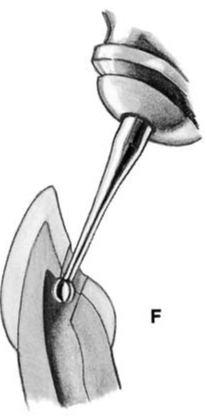 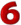 Dr. Nithin Mathew - Root Canal Morphology & Access Preparation
Cavity Preparation In MANDIBULAR ANTERIOR TEETH
Cavity preparation in adult- ovoid
Final preparation: triangular internal anatomy in young teeth
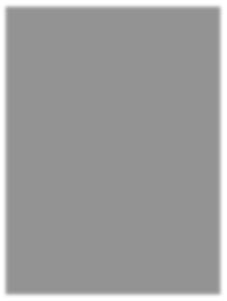 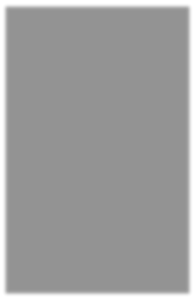 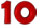 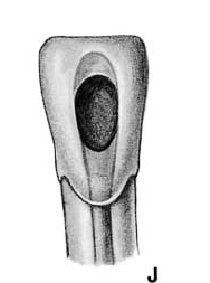 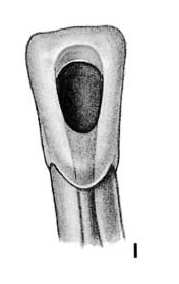 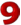 Dr. Nithin Mathew - Root Canal Morphology & Access Preparation
Access Cavity Preparation In MANDIBULAR PREMOLARS
Mandibular premolar-tilted lingually to root and must be adjusted to this tilt
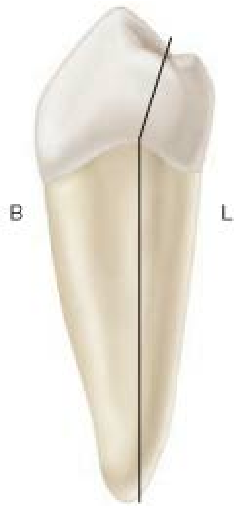 2ND PREMOLAR
1/3RD way up the lingual incline of the buccal cusp on a connecting buccal tip & lingual groove between the linguaL cusps
Ist PREMOLAR
Halfway up the lingual incline on a line
connecting cusp tips
2ND PREMOLAR
way up the lingual
incline of
buccal
1/3
rd
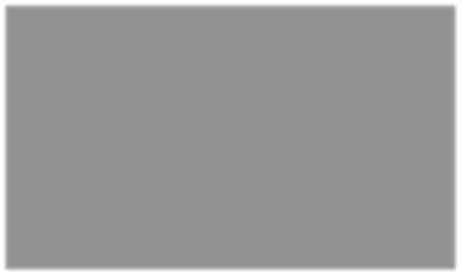 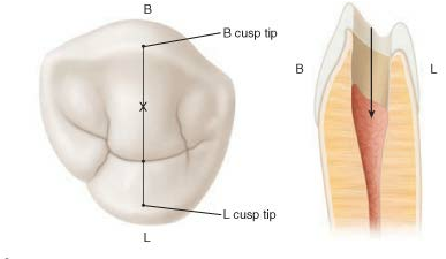 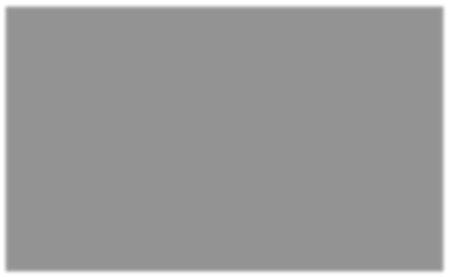 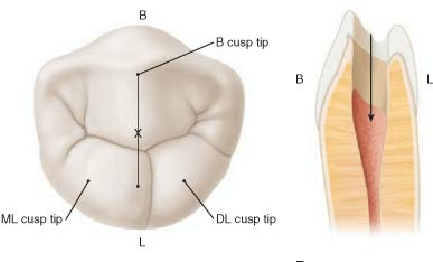 Access Cavity Preparation In MANDIBULAR PREMOLARS
Initial penetration made through occlusal surface
Canal orifices located
using endodontic
explorer
No. 4 round bur, drop is felt when pulp chamber is reached
Removal of roof of pulp
chamber
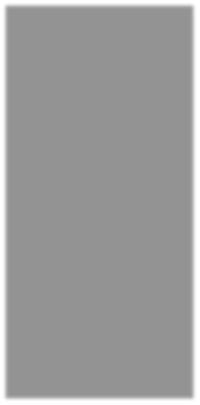 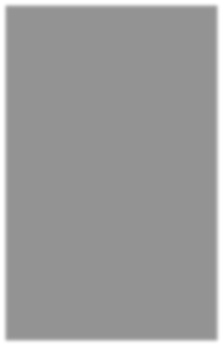 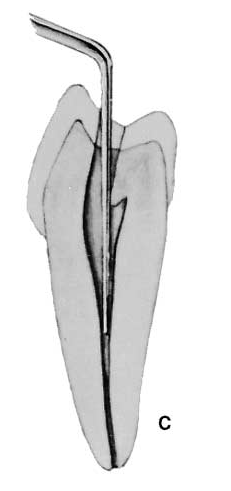 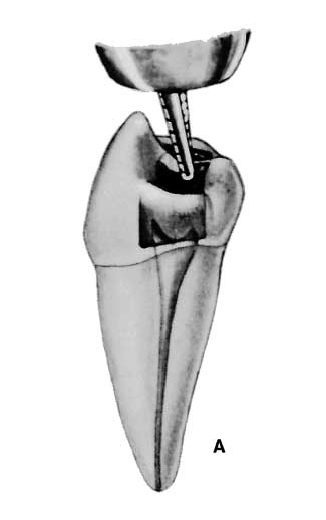 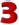 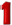 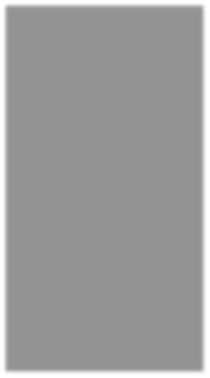 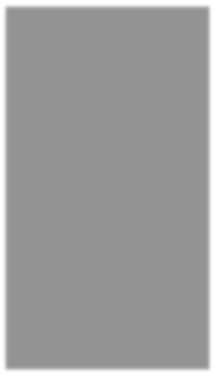 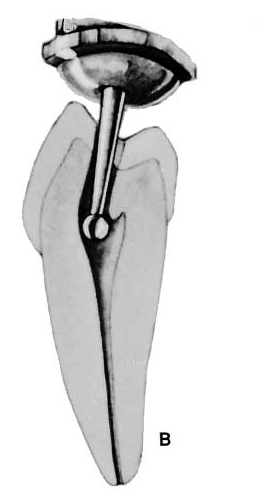 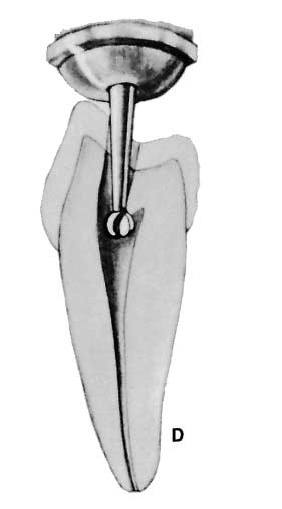 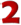 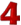 Access Cavity Preparation In MANDIBULAR PREMOLARS
Buccolingual extension
and finish of cavity walls
using fissure bur
Outline form of final cavity
preparation – ovoid
Final preparation should
provide unobstructed
access to canal orifice
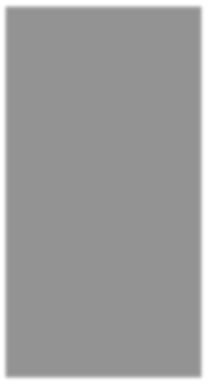 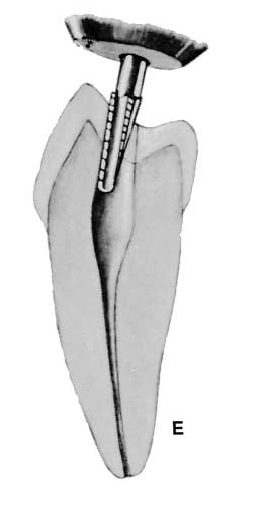 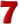 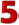 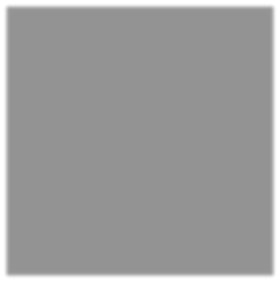 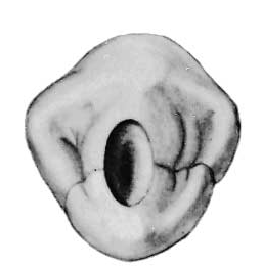 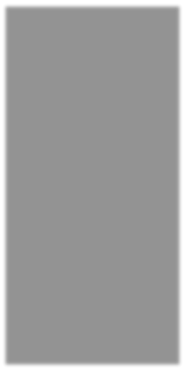 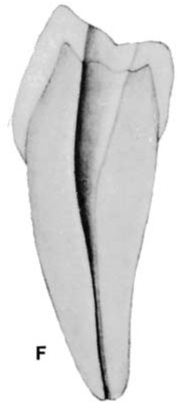 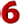 Access Cavity Preparation In MANDIBULAR MOLARS
boundary should be established
Mesial
and Distal
•
Mesial & distal boundary should be established.
Mesial boundary for mandibular molars are lines connecting mesial cusp tips
Distal – is the line connecting  buccal & lingual grooves
boundary for
cusp tips
Mesial
mandibular
molars are line connecting mesial
•
Distal
•
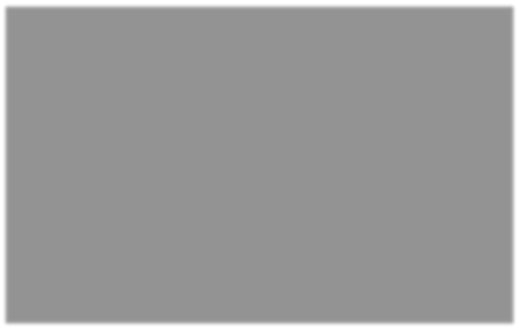 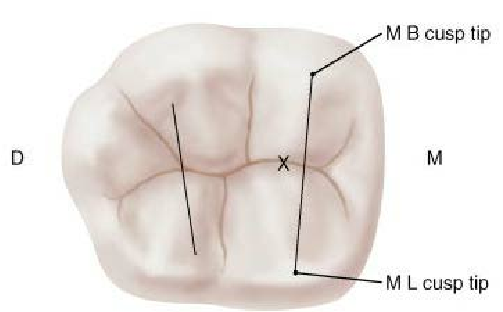 Access Cavity Preparation In MANDIBULAR MOLARS
Initial penetration made
at the center of mesial pit
with bur directed towards distal
Endodontic explorer used
to locate canal orifices
No. 4/No.6 round bur is used, directed towards the orifice of mesiobuccal or distal canal
Round bur is used to
remove roof of the pulp chamber
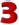 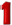 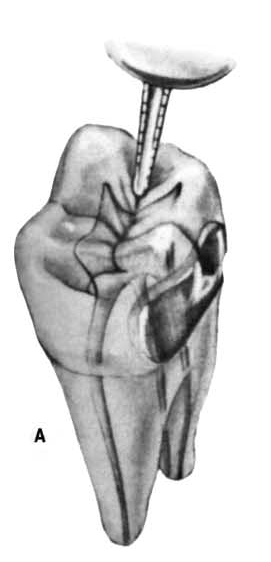 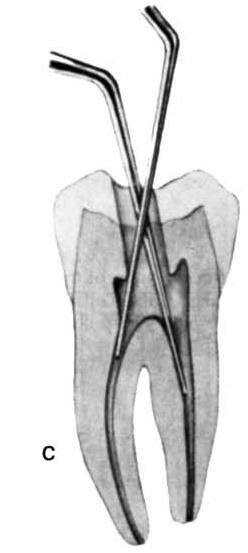 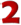 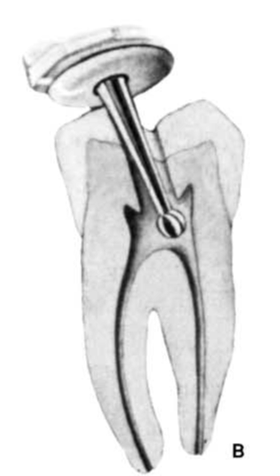 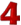 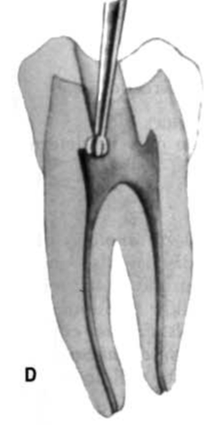 Access Cavity Preparation In MANDIBULAR MOLARS
Final preparation provide
ease of access improved by
leaning the preparation to
the buccal
Final finish & funnelling
of cavity walls with
tapered diamond point
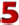 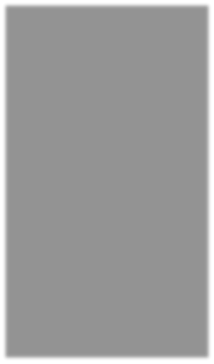 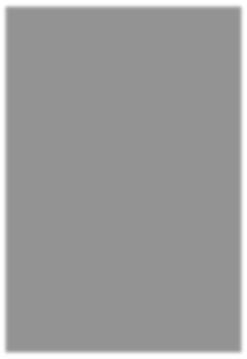 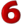 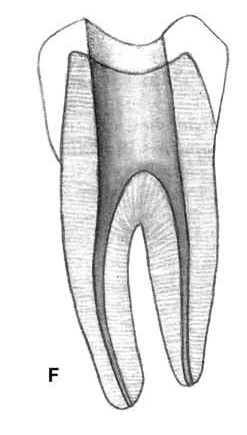 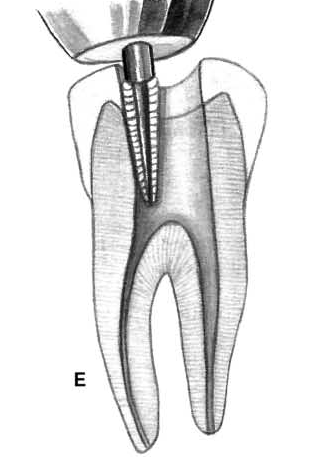 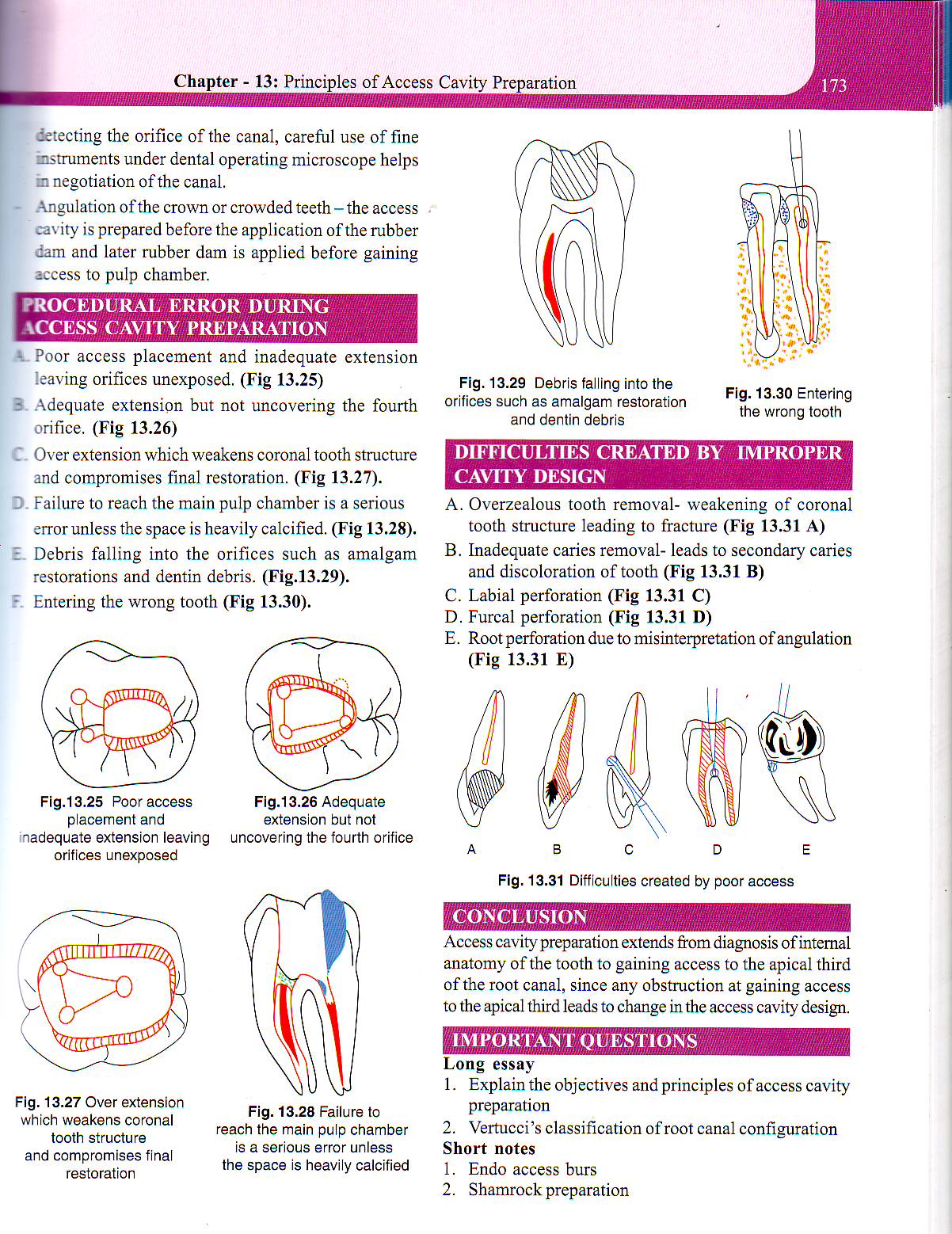